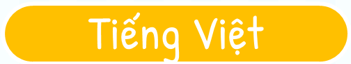 TUẦN 32 - Bài 25
NGỌN LỬA Ô-LIM-PICH
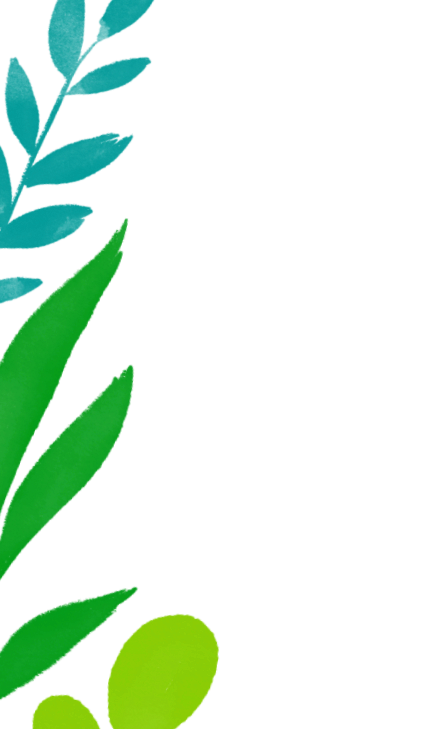 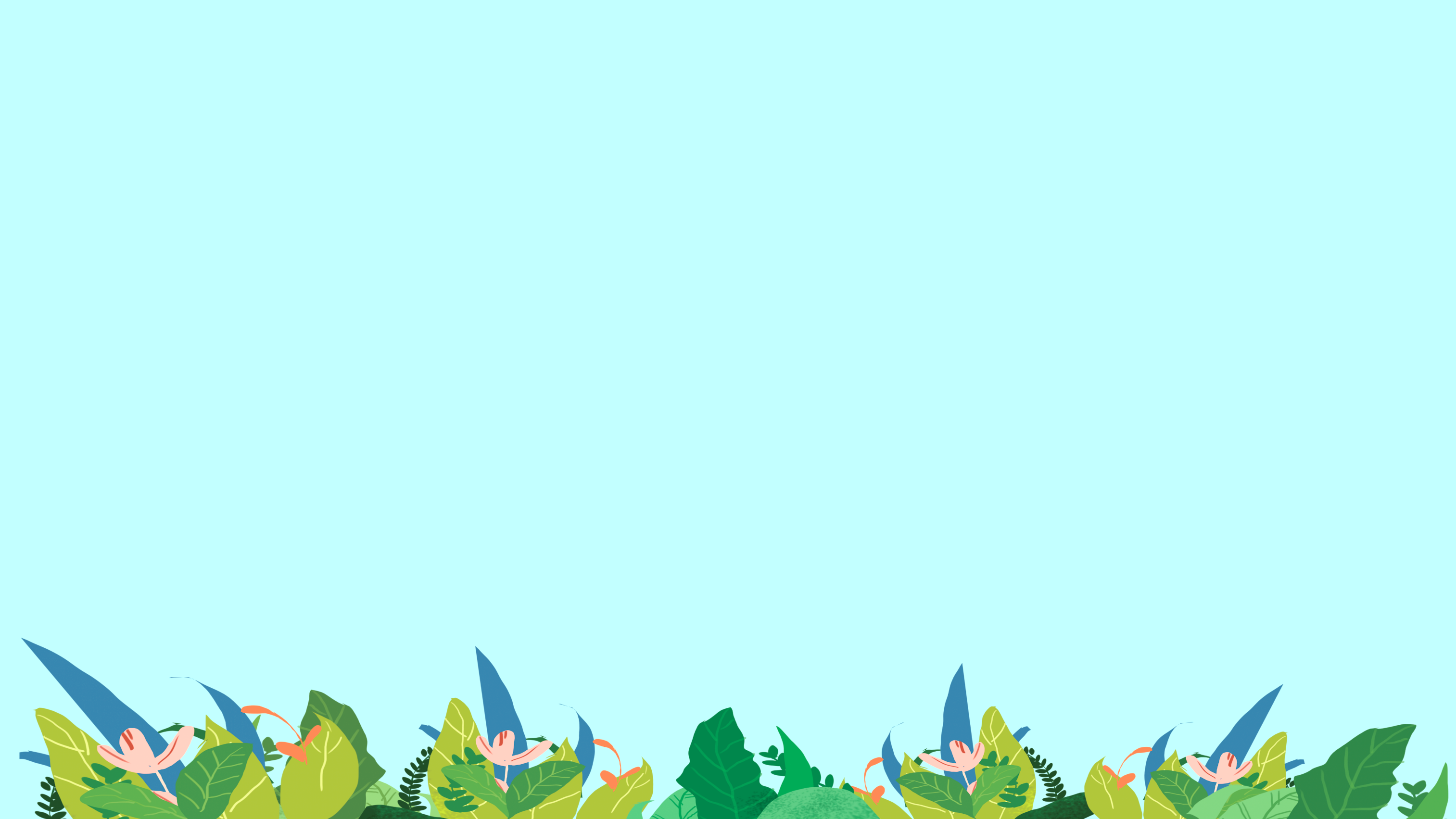 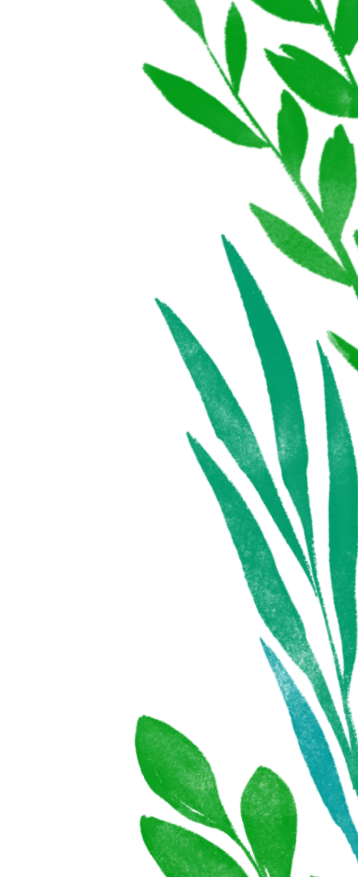 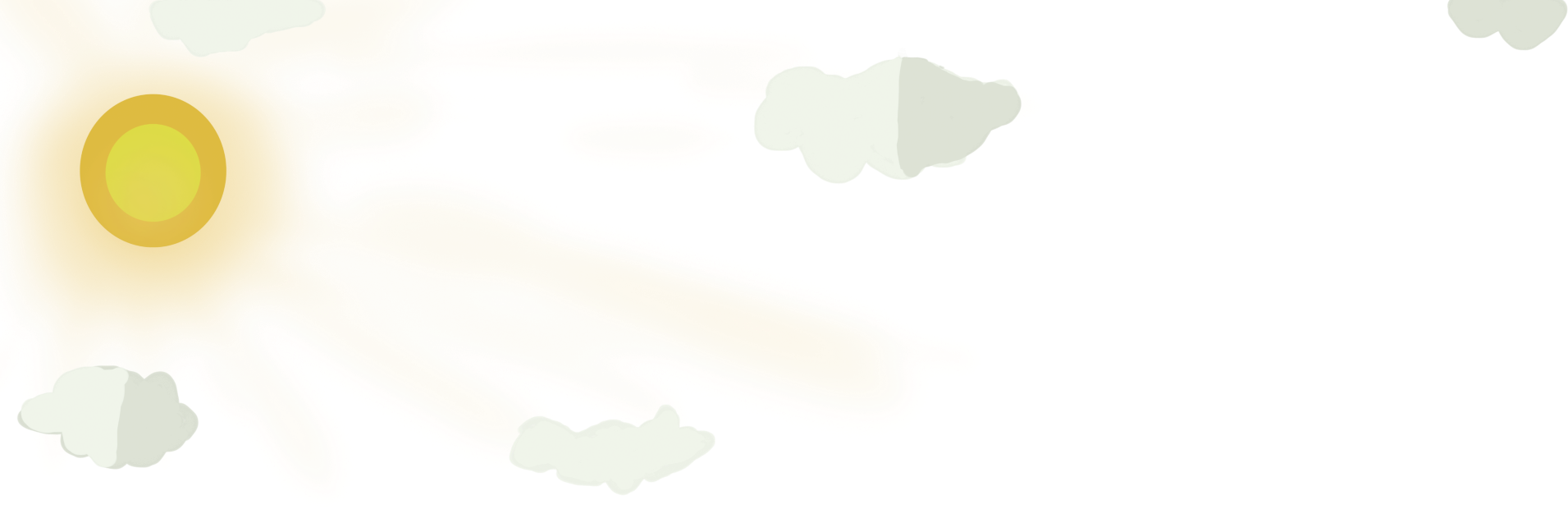 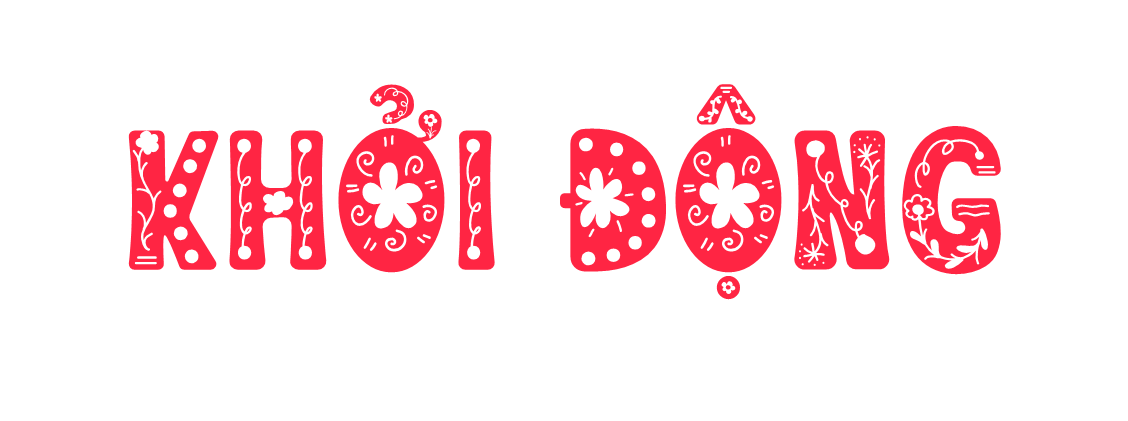 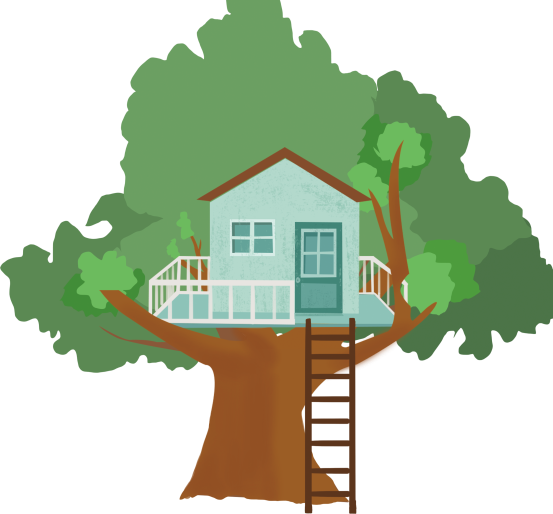 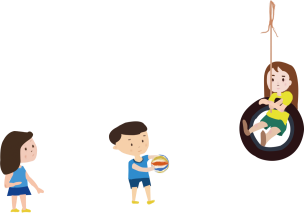 Em biết cờ của những nước nào trong bức tranh dưới đây?
Vì sao trong hình thi đấu thể thao này có cờ của nhiều nước?
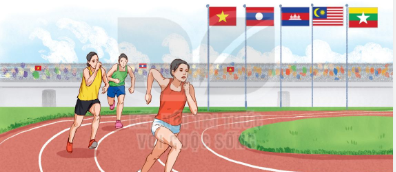 1. Cờ của các nước: Việt Nam, Lào, Campuchia, Malaysia, Indonesia, Myanmar
2. Đây là một cuộc thi quốc tế có sự góp mặt của các nước trên thế giới nên xuất hiện cờ của nhiều nước.
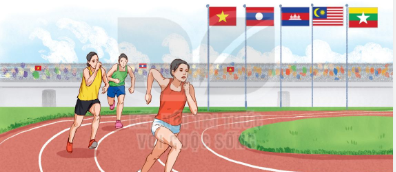 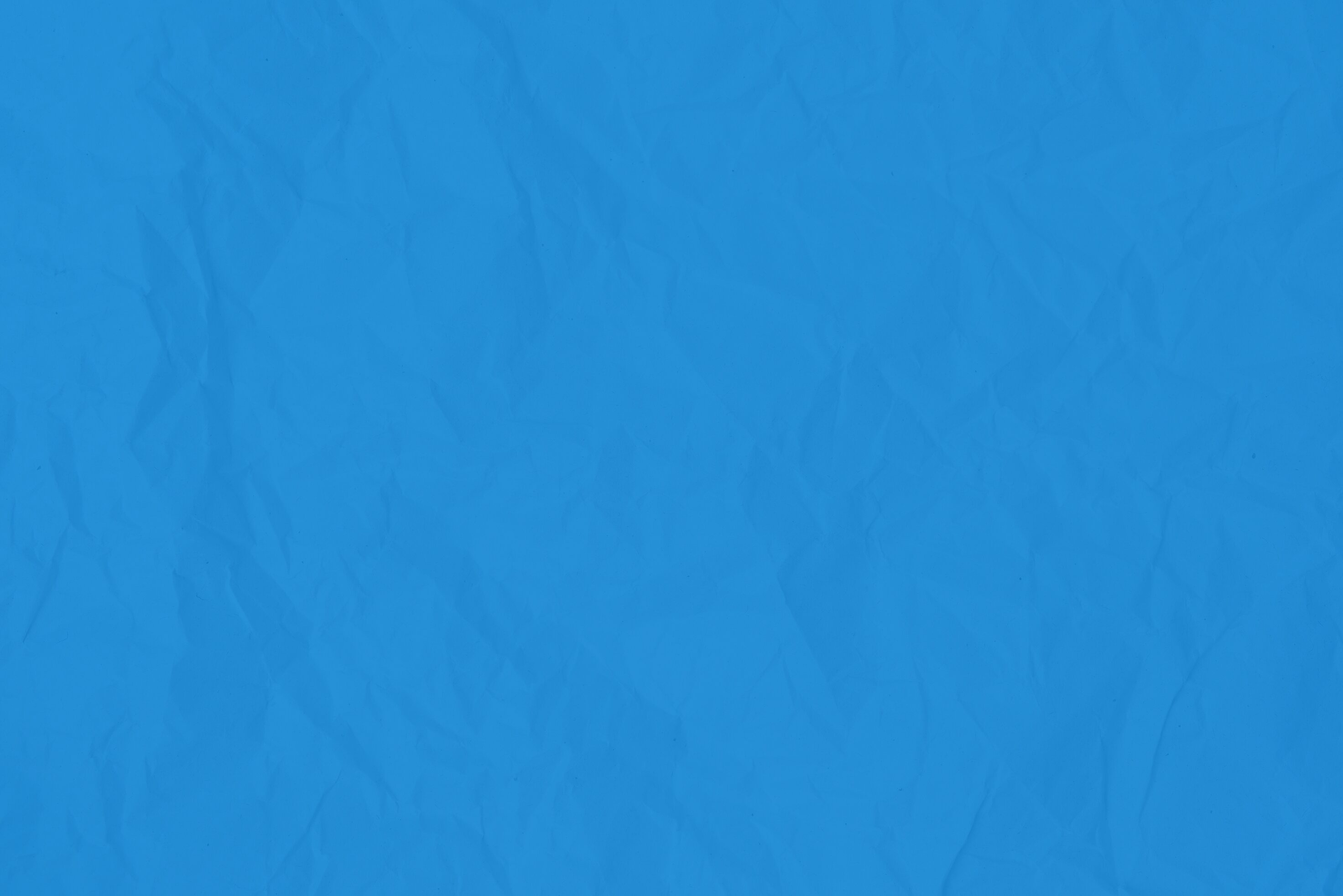 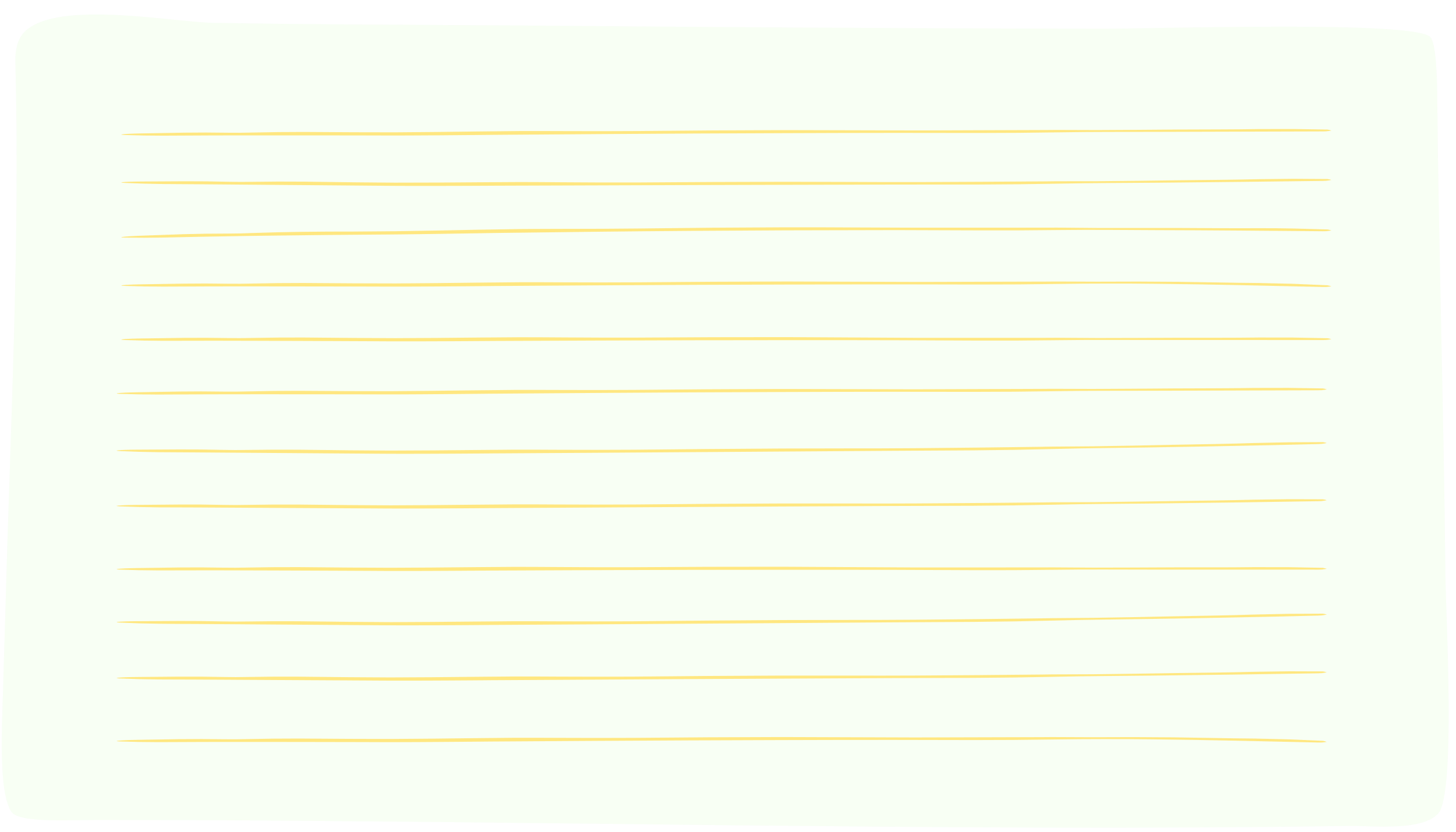 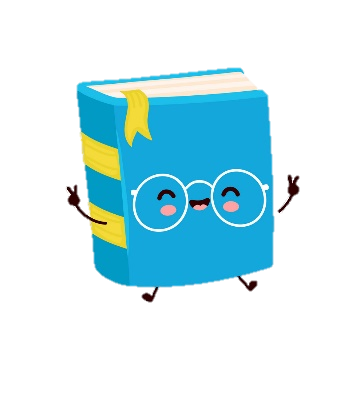 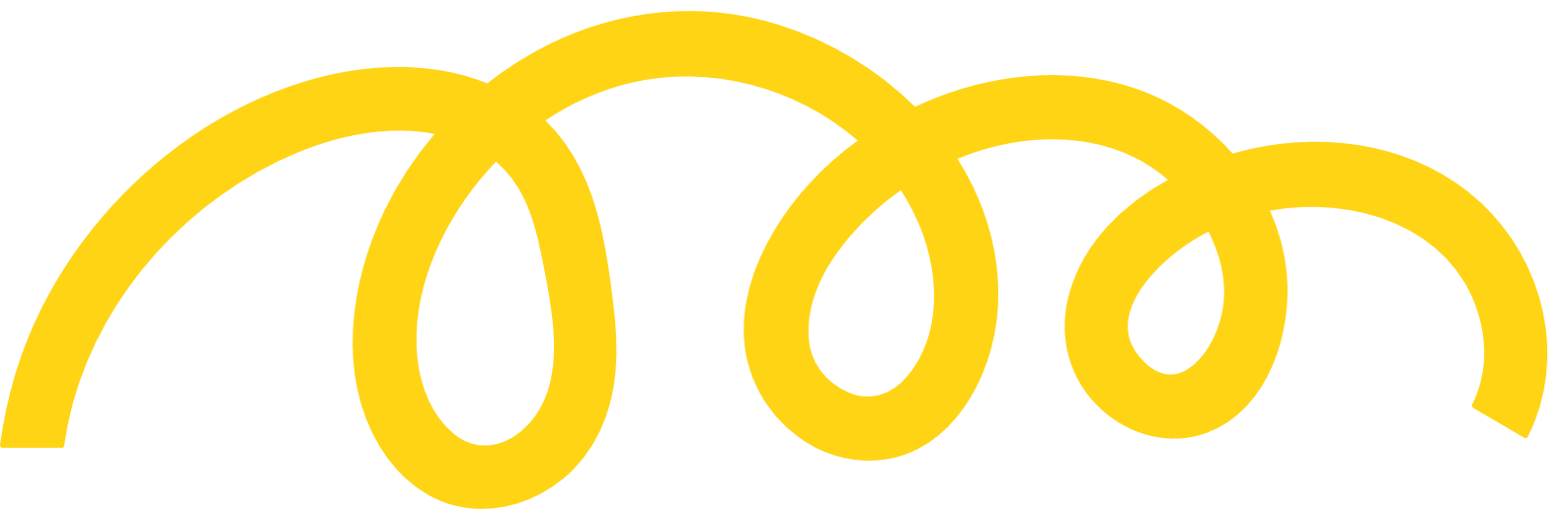 Yêu cầu cần đạt
Đọc đúng các từ khó; ngắt, nghỉ hơi chính xác.
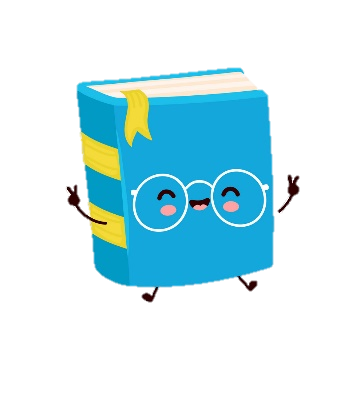 Đọc trôi chảy toàn bài, bước đầu biết thể hiện cảm xúc.
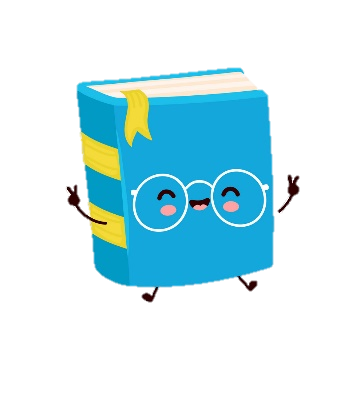 Hiểu nghĩa của các từ khó, hiểu nội dung bài đọc
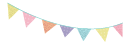 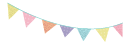 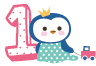 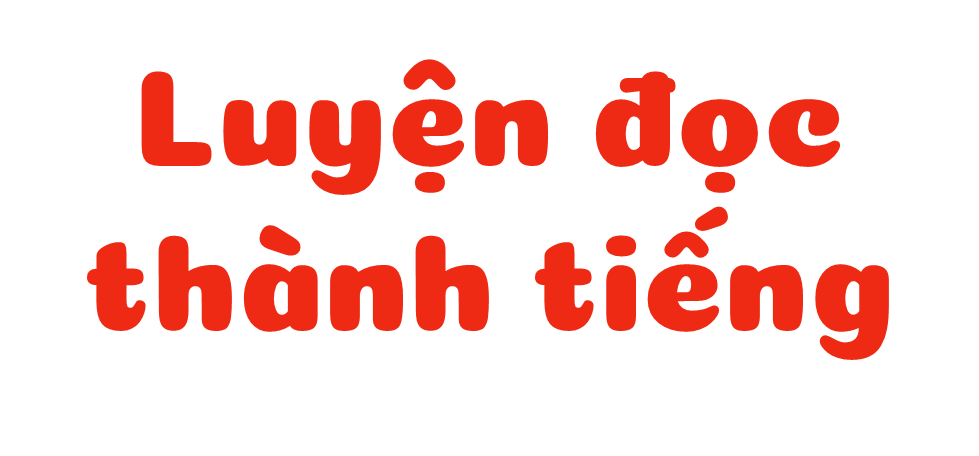 Đọc mẫu
Ngọn lửa Ô-lim-pích
Tục lệ tổ chức Đại hội Thể thao Ô-lim-pích đã có từ gần 3000 năm trước ở nước Hi Lạp cổ.
Đại hội được tổ chức bốn năm một lần, vào tháng 7, thường kéo dài năm, sáu ngày. Trai tráng từ khắp nơi trên đất nước Hi Lạp đổ về thành phố Ô-lim-pi-a thi chạy, nhảy, bắn cung, đua ngựa, ném đĩa, ném lao, đấu vật,... Những người đoạt giải được tấu nhạc chúc mừng và được đặt một vòng nguyệt quế lên đầu tượng trưng cho vinh quang, chiến thắng. Trong thời gian lễ hội, mọi cuộc xung đột đều phải tạm ngừng. Thành phố Ô-lim-pi-a trở nên đông đúc, tưng bừng, náo nhiệt vì sự có mặt của người tứ xứ.
Từ năm 1894, tục lệ tốt đẹp này được khôi phục và tổ chức trên phạm vi toàn thế giới. Ngọn lửa mang từ thành phố Ô-lim-pi-a tới được thắp sáng trong giờ khai mạc, báo hiệu bắt đầu những cuộc đua tài theo tinh thần hoà bình và hữu nghị.
NGỌN LỬA Ô-LIM-PICH
	Tục lệ tổ chức Đại hội Thể thao Ô-lim-pích đã có từ gần 3 000 năm trước ở nước Hy Lạp cổ.
	Đại hội được tổ chức bốn năm một lần, vào tháng Bảy, thường kéo dài năm, sáu ngày. Trai tráng từ khắp nơi trên đất nước Hi Lạp đổ về thành phố Ô-lim-pi-a thi chạy, nhảy, bắn cung, đua ngựa, ném đĩa, ném lao, đấu vật,... Những người đoạt giải được tấu nhạc chúc mừng và được đặt một vòng nguyệt quế lên đầu tượng trưng cho vinh quang, chiến thắng. Trong thời gian lễ hội, mọi cuộc xung đột đều phải tạm ngừng. Thành phố Ô-lim-pi-a trở nên đông đúc, tưng bừng, náo nhiệt vì sự có mặt của người tứ xứ.
	Từ năm 1894, tục lệ tốt đẹp này được khôi phục và tổ chức trên phạm vi toàn thế giới. Trong các đại hội về sau, có thêm sự tham gia của các vận động viên nữ. Ngọn lửa mang từ thành phố Ô-lim-pi-a tới được thắp sáng trong giờ khai mạc, báo hiệu bắt đầu những cuộc đua tài theo tinh thần hoà bình và hữu nghị.
                                                                           (Theo Kể chuyện lịch sử thế giới)
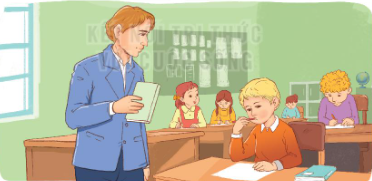 Cùng chia đoạn
NGỌN LỬA Ô-LIM-PICH

	Tục lệ tổ chức Đại hội Thể thao Ô-lim-pích đã có từ gần 3 000 năm trước ở nước Hy Lạp cổ.
	Đại hội được tổ chức bốn năm một lần, vào tháng Bảy, thường kéo dài năm, sáu ngày. Trai tráng từ khắp nơi trên đất nước Hi Lạp đổ về thành phố Ô-lim-pi-a thi chạy, nhảy, bắn cung, đua ngựa, ném đĩa, ném lao, đấu vật,... Những người đoạt giải được tấu nhạc chúc mừng và được đặt một vòng nguyệt quế lên đầu tượng trưng cho vinh quang, chiến thắng. Trong thời gian lễ hội, mọi cuộc xung đột đều phải tạm ngừng. Thành phố Ô-lim-pi-a trở nên đông đúc, tưng bừng, náo nhiệt vì sự có mặt của người tứ xứ.
	Từ năm 1894, tục lệ tốt đẹp này được khôi phục và tổ chức trên phạm vi toàn thế giới. Trong các đại hội về sau, có thêm sự tham gia của các vận động viên nữ. Ngọn lửa mang từ thành phố Ô-lim-pi-a tới được thắp sáng trong giờ khai mạc, báo hiệu bắt đầu những cuộc đua tài theo tinh thần hoà bình và hữu nghị.
1
2
3
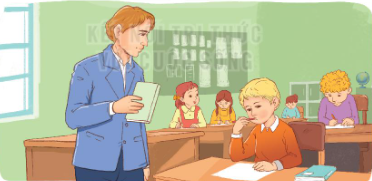 NGỌN LỬA Ô-LIM-PICH

	Tục lệ tổ chức Đại hội Thể thao Ô-lim-pích đã có từ gần 3 000 năm trước ở nước Hy Lạp cổ.
	Đại hội được tổ chức bốn năm một lần, vào tháng Bảy, thường kéo dài năm, sáu ngày. Trai tráng từ khắp nơi trên đất nước Hi Lạp đổ về thành phố Ô-lim-pi-a thi chạy, nhảy, bắn cung, đua ngựa, ném đĩa, ném lao, đấu vật,... Những người đoạt giải được tấu nhạc chúc mừng và được đặt một vòng nguyệt quế lên đầu tượng trưng cho vinh quang, chiến thắng. Trong thời gian lễ hội, mọi cuộc xung đột đều phải tạm ngừng. Thành phố Ô-lim-pi-a trở nên đông đúc, tưng bừng, náo nhiệt vì sự có mặt của người tứ xứ.
	Từ năm 1894, tục lệ tốt đẹp này được khôi phục và tổ chức trên phạm vi toàn thế giới. Trong các đại hội về sau, có thêm sự tham gia của các vận động viên nữ. Ngọn lửa mang từ thành phố Ô-lim-pi-a tới được thắp sáng trong giờ khai mạc, báo hiệu bắt đầu những cuộc đua tài theo tinh thần hoà bình và hữu nghị.
Đọc nối tiếp đoạn
1
2
3
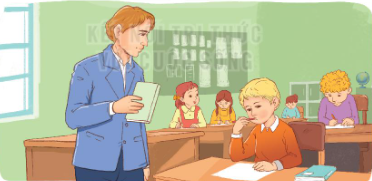 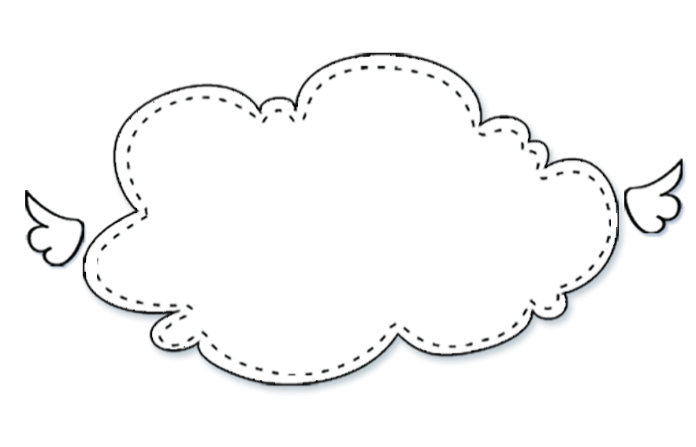 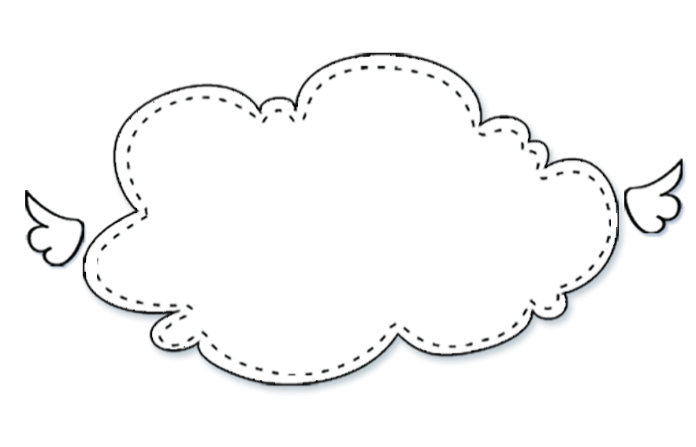 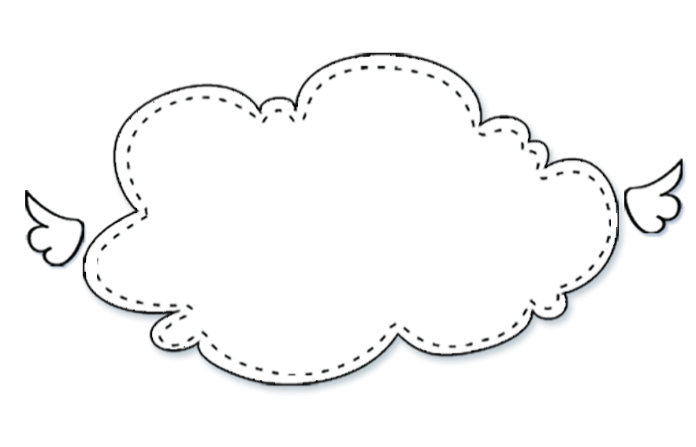 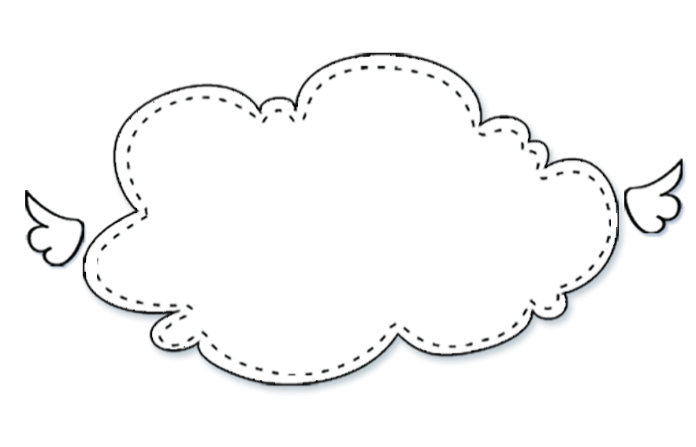 Luyện đọc từ khó
Ô-lim-pi-a
ném lao
đoạt giải
trở nên
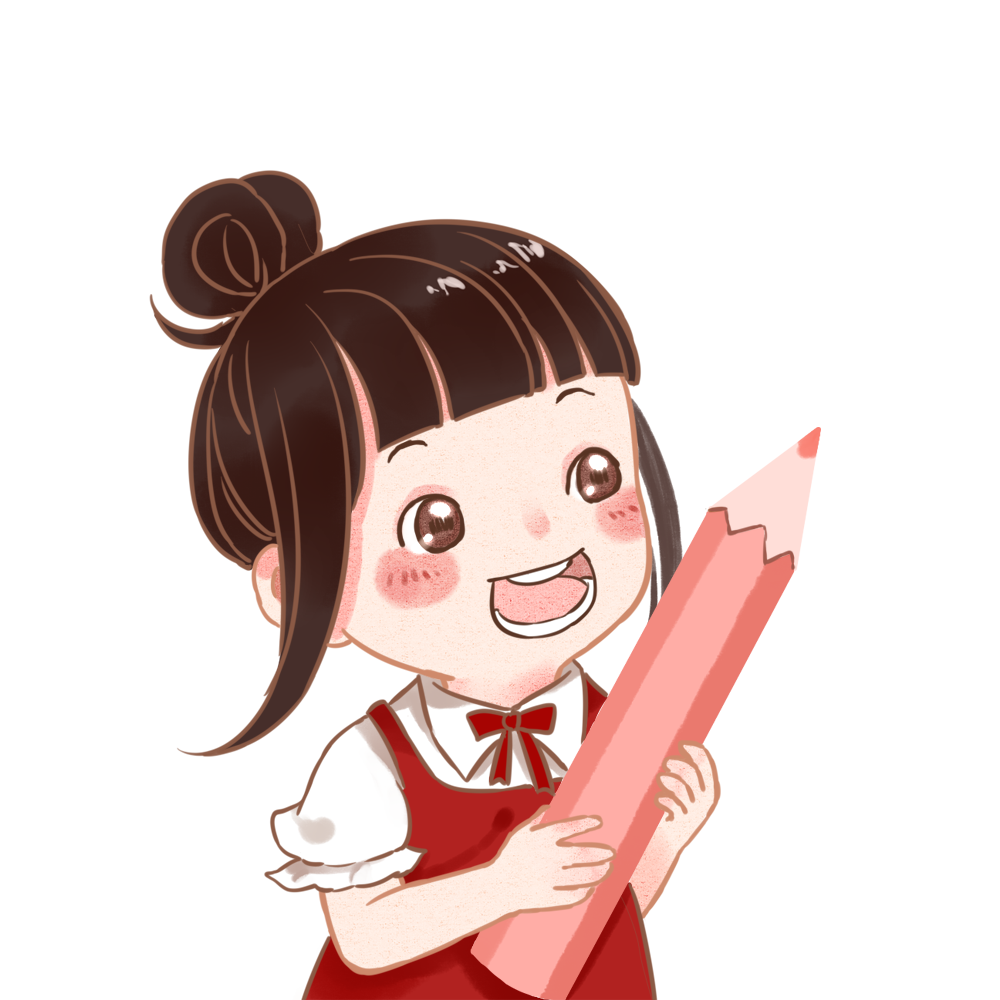 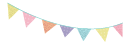 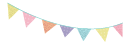 Luyện đọc câu dài
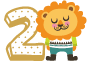 Tục lệ tổ chức Đại hội Thể thao Ô-lim-pích đã có từ gần 3 000 năm trước ở nước Hy Lạp cổ.
Những người đoạt giải được tấu nhạc chúc mừng và được đặt một vòng nguyệt quế lên đầu tượng trưng cho vinh quang, chiến thắng.
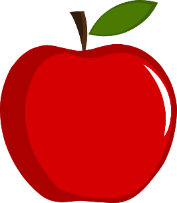 GIẢI NGHĨA TỪ
Trong bài đọc, 
có từ nào em chưa hiểu nghĩa?
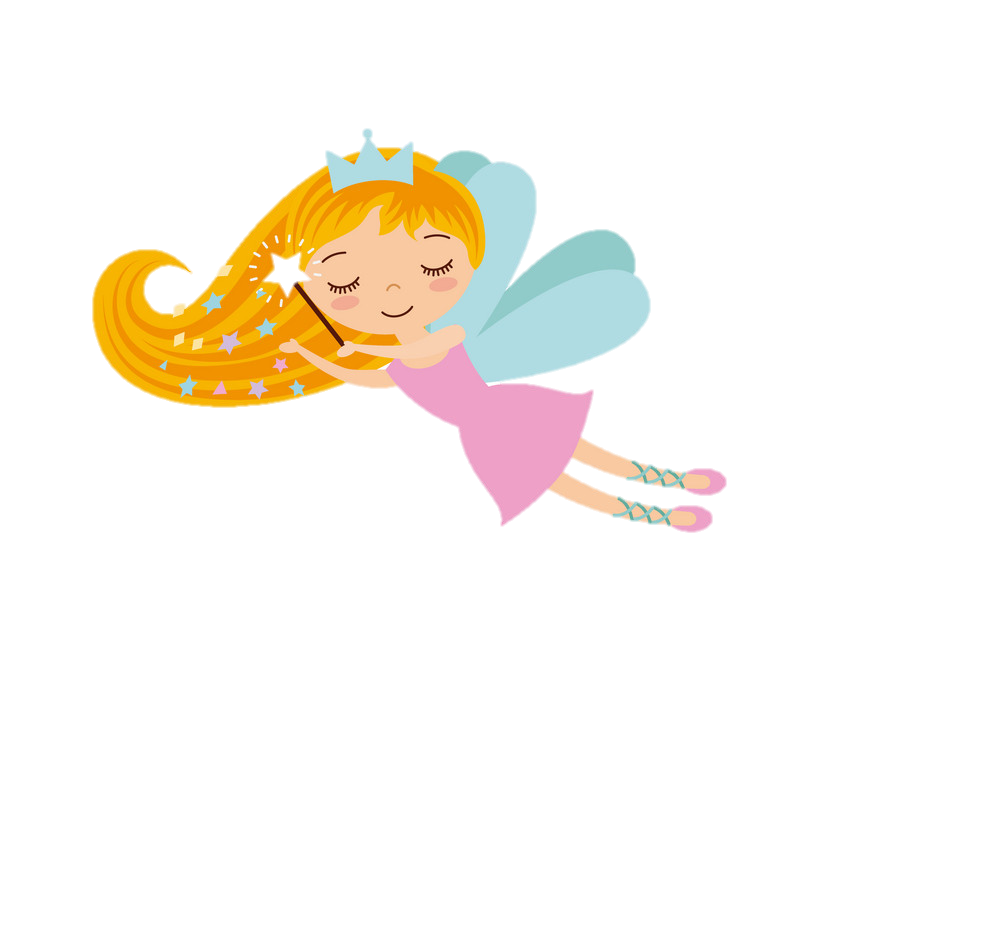 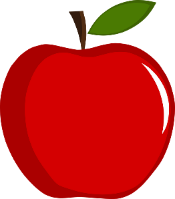 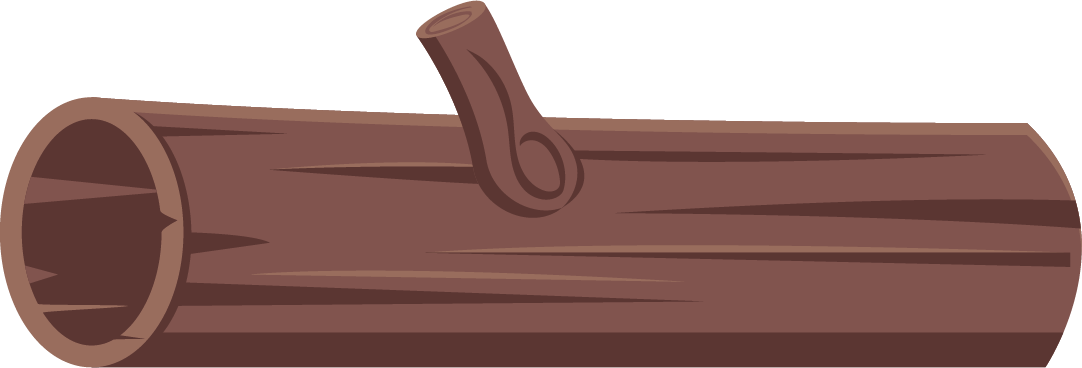 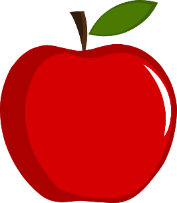 GIẢI NGHĨA TỪ
Đại hội thể thao quốc tế, thường được tổ chức 4 năm một lần.
Ô-lim-pich
( Thế vận hội)
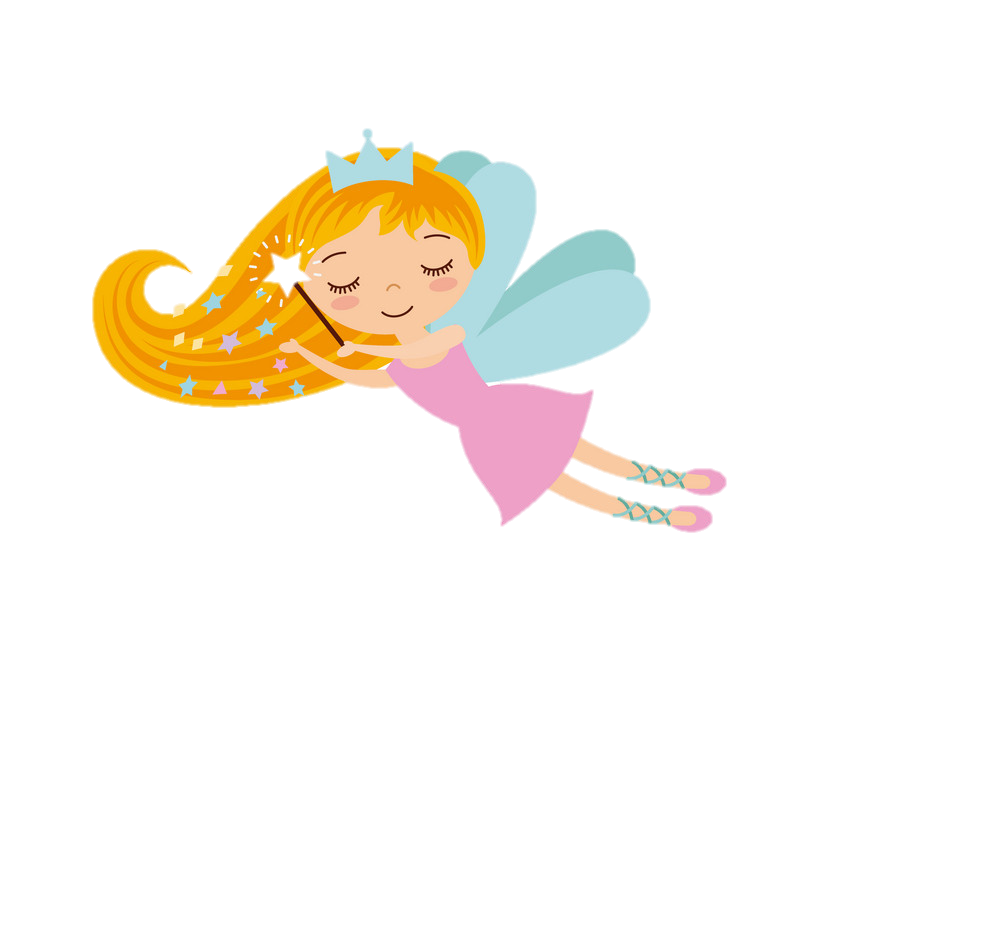 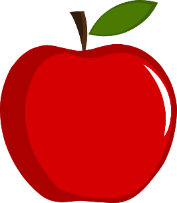 GIẢI NGHĨA TỪ
vòng nguyệt quế
Vòng được kết bằng lá cây nguyệt quế, dùng để tặng người chiến thắng.
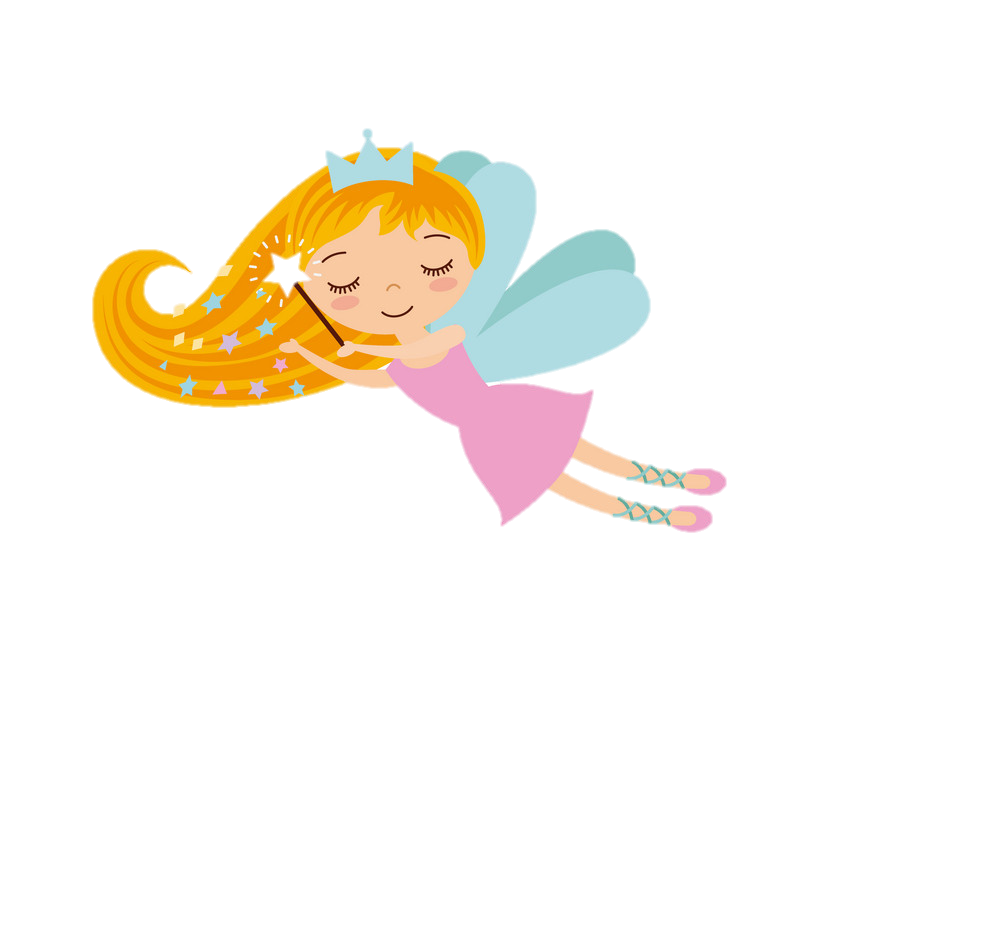 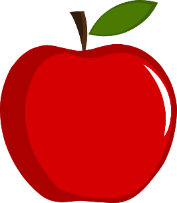 GIẢI NGHĨA TỪ
xung đột
chiến tranh
lặp lại
khôi phục
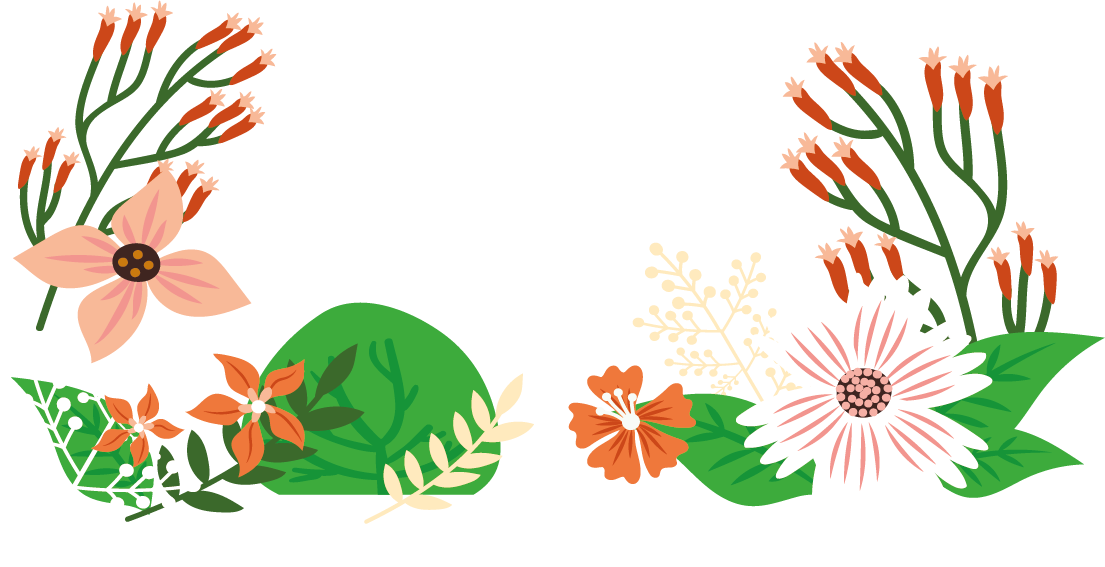 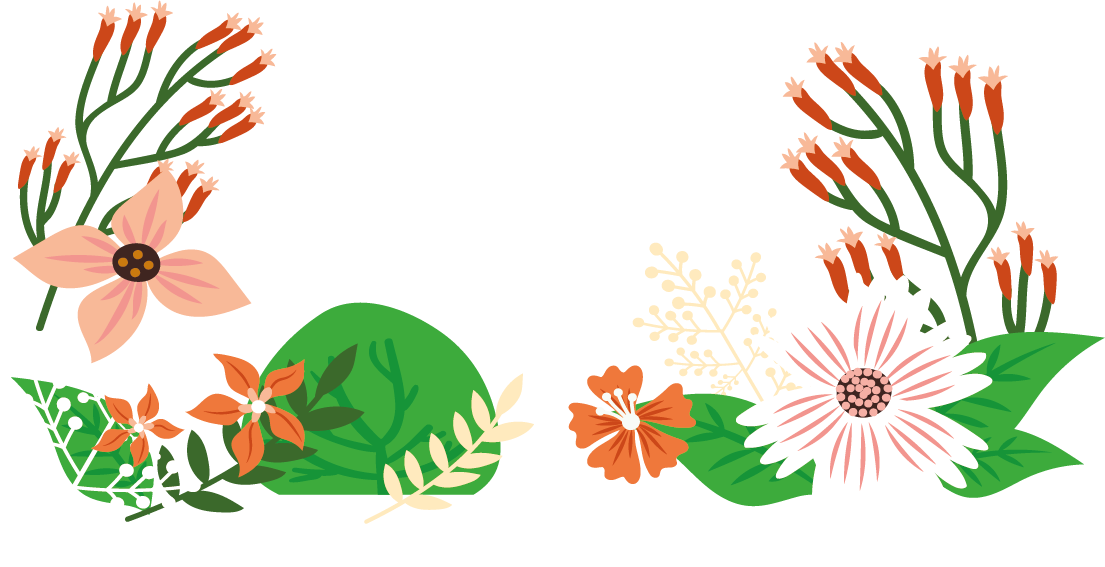 (quan hệ) thân thiết giữa các nước
hữu nghị
Luyện đọc nhóm
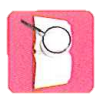 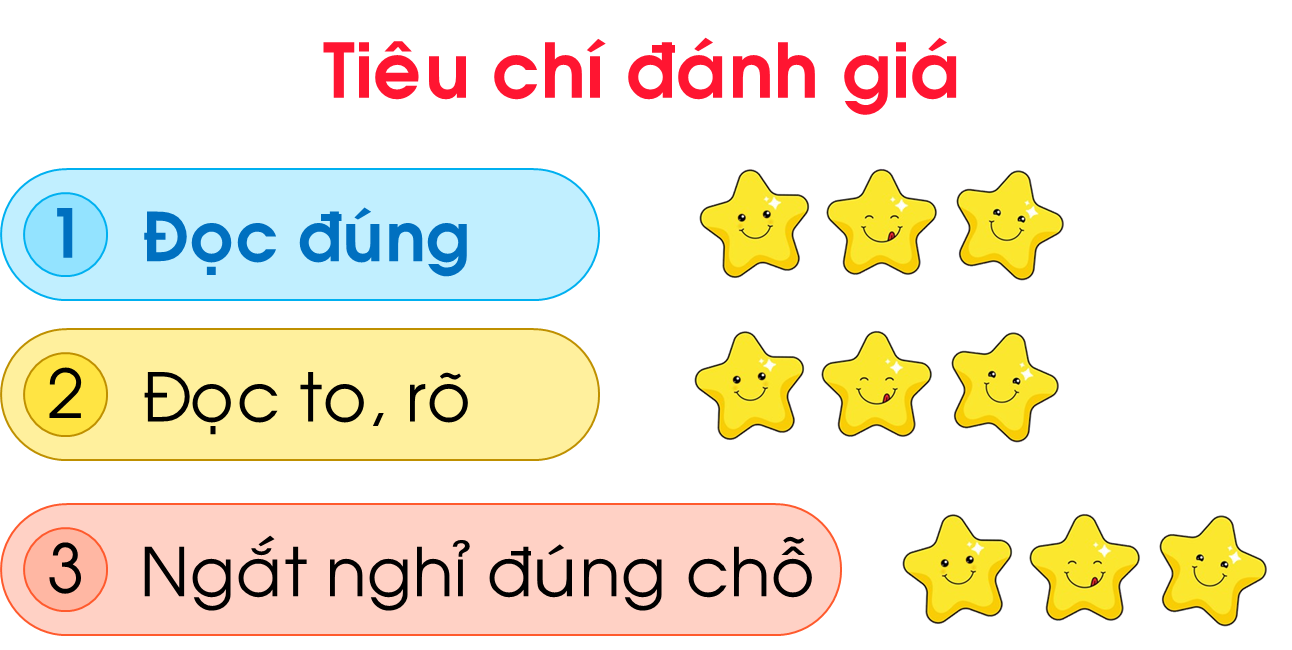 Yêu cầu
- Phân công đọc theo đoạn
- Tất cả thành viên đều đọc
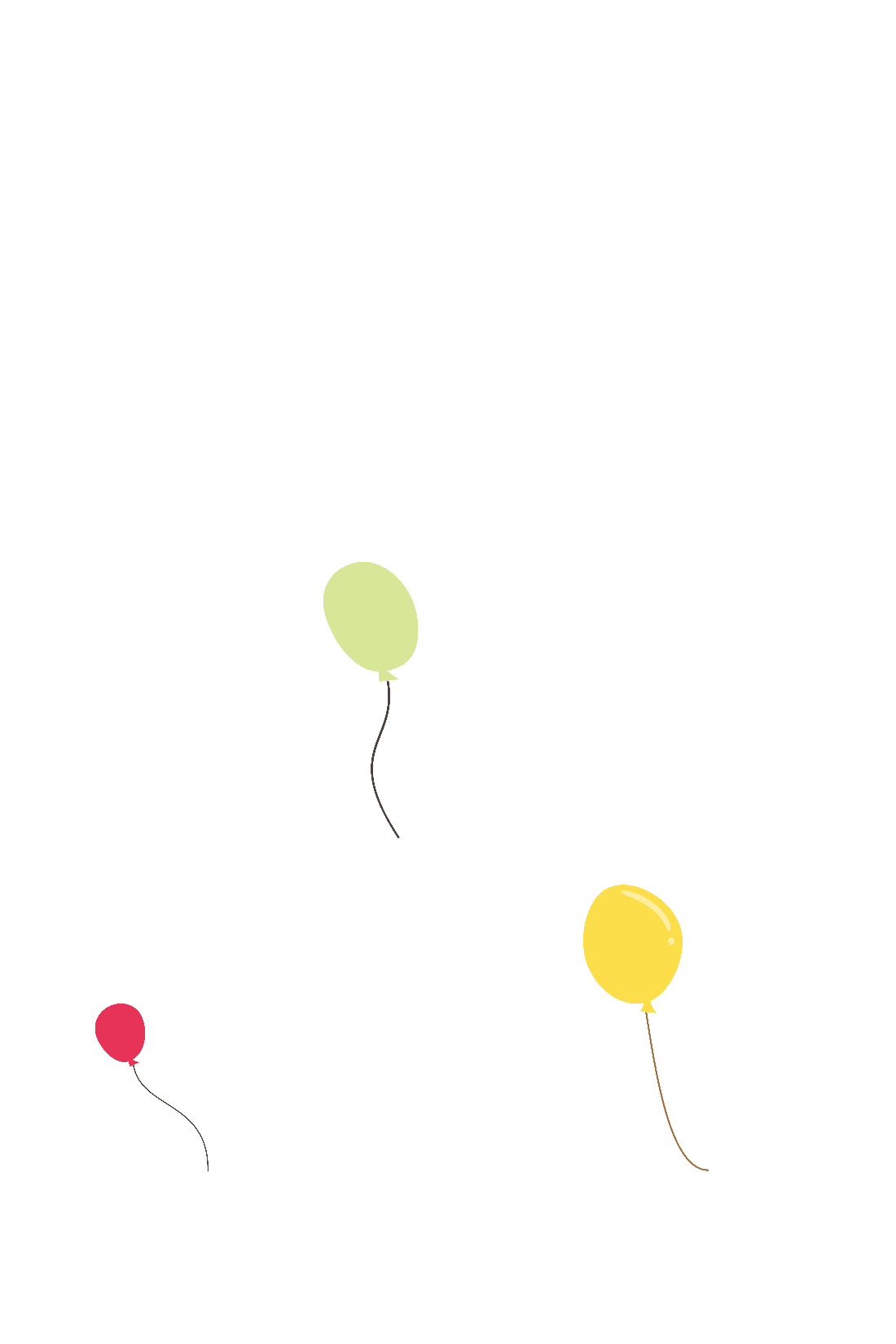 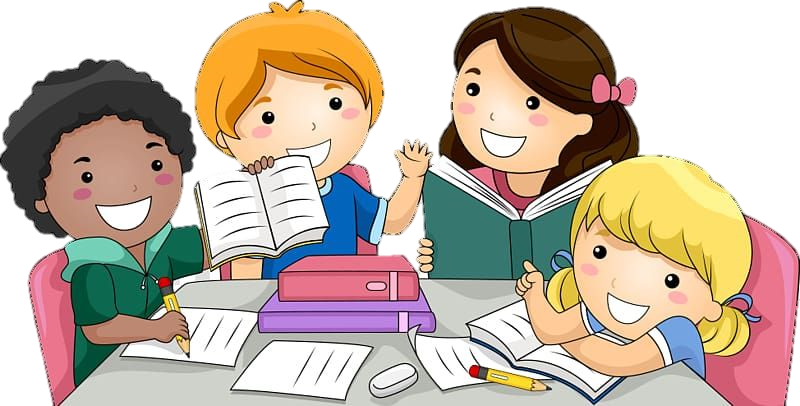 Luyện đọc trước lớp
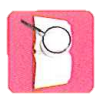 Tiêu chí đánh giá
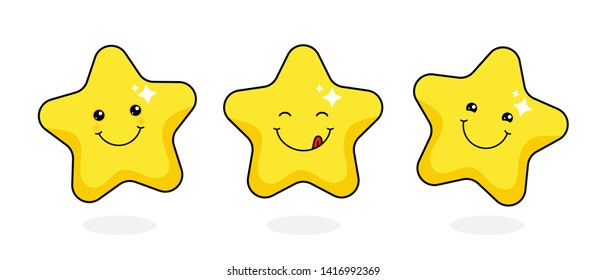 Đọc đúng
1
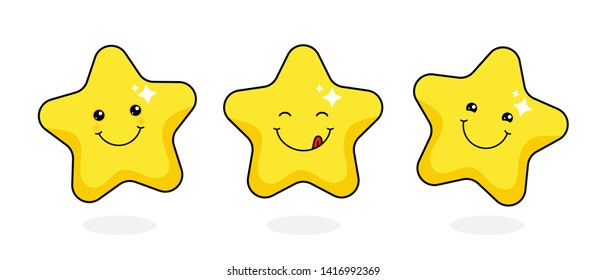 Đọc to, rõ
2
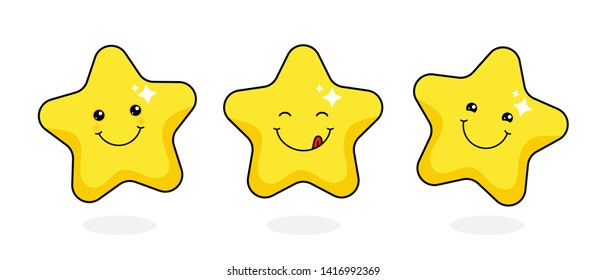 Ngắt nghỉ đúng chỗ
3
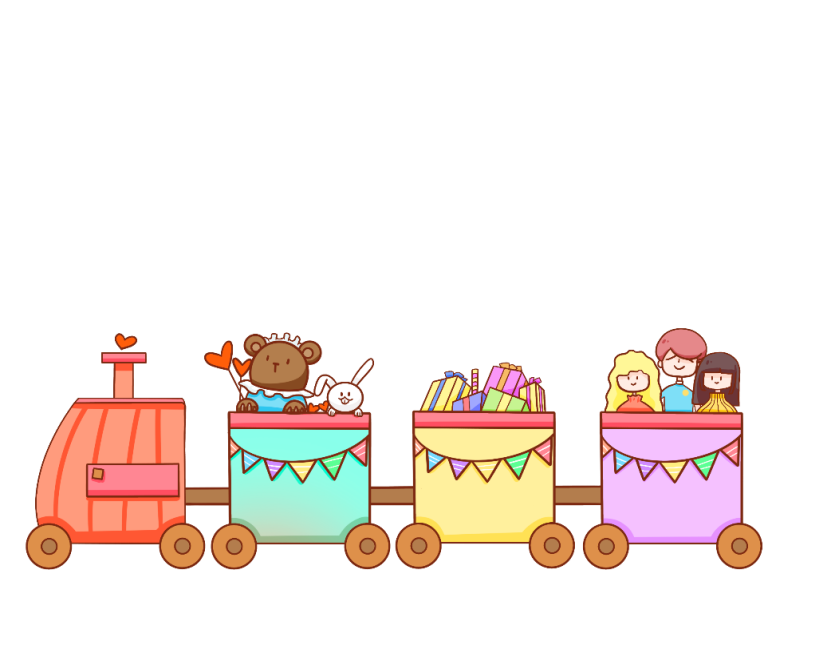 Đọc mẫu
Ngọn lửa Ô-lim-pích
Tục lệ tổ chức Đại hội Thể thao Ô-lim-pích đã có từ gần 3000 năm trước ở nước Hi Lạp cổ.
Đại hội được tổ chức bốn năm một lần, vào tháng 7, thường kéo dài năm, sáu ngày. Trai tráng từ khắp nơi trên đất nước Hi Lạp đổ về thành phố Ô-lim-pi-a thi chạy, nhảy, bắn cung, đua ngựa, ném đĩa, ném lao, đấu vật,... Những người đoạt giải được tấu nhạc chúc mừng và được đặt một vòng nguyệt quế lên đầu tượng trưng cho vinh quang, chiến thắng. Trong thời gian lễ hội, mọi cuộc xung đột đều phải tạm ngừng. Thành phố Ô-lim-pi-a trở nên đông đúc, tưng bừng, náo nhiệt vì sự có mặt của người tứ xứ.
Từ năm 1894, tục lệ tốt đẹp này được khôi phục và tổ chức trên phạm vi toàn thế giới. Ngọn lửa mang từ thành phố Ô-lim-pi-a tới được thắp sáng trong giờ khai mạc, báo hiệu bắt đầu những cuộc đua tài theo tinh thần hoà bình và hữu nghị.
NGỌN LỬA Ô-LIM-PICH
	Tục lệ tổ chức Đại hội Thể thao Ô-lim-pích đã có từ gần 3 000 năm trước ở nước Hy Lạp cổ.
	Đại hội được tổ chức bốn năm một lần, vào tháng Bảy, thường kéo dài năm, sáu ngày. Trai tráng từ khắp nơi trên đất nước Hi Lạp đổ về thành phố Ô-lim-pi-a thi chạy, nhảy, bắn cung, đua ngựa, ném đĩa, ném lao, đấu vật,... Những người đoạt giải được tấu nhạc chúc mừng và được đặt một vòng nguyệt quế lên đầu tượng trưng cho vinh quang, chiến thắng. Trong thời gian lễ hội, mọi cuộc xung đột đều phải tạm ngừng. Thành phố Ô-lim-pi-a trở nên đông đúc, tưng bừng, náo nhiệt vì sự có mặt của người tứ xứ.
	Từ năm 1894, tục lệ tốt đẹp này được khôi phục và tổ chức trên phạm vi toàn thế giới. Trong các đại hội về sau, có thêm sự tham gia của các vận động viên nữ. Ngọn lửa mang từ thành phố Ô-lim-pi-a tới được thắp sáng trong giờ khai mạc, báo hiệu bắt đầu những cuộc đua tài theo tinh thần hoà bình và hữu nghị.
                                                                           (Theo Kể chuyện lịch sử thế giới)
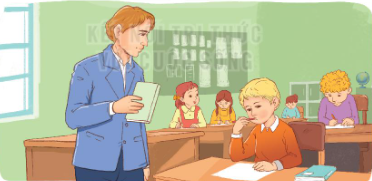 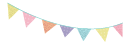 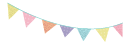 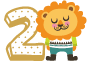 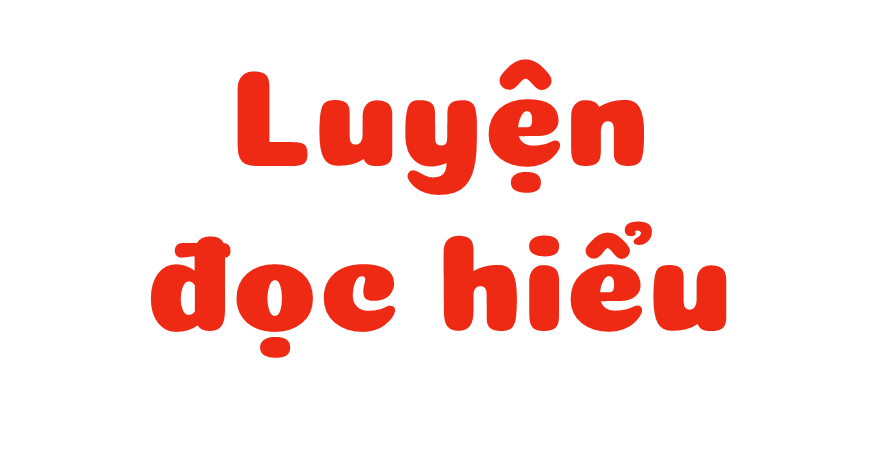 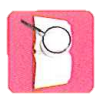 Tìm hiểu bài
Đại hội thể thao Ô-lim-pích có từ bao giờ và ở đâu?
Những môn thể thao nào được thi đấu trong đại hội?
1
2
3
4
5
Khung cảnh thành phố trong những ngày diễn ra lễ hội như thế nào?
Em hãy giới thiệu về ngọn lửa Ô-lim-pích.
Theo em, vì sao nói Đại hội Thể thao Ô-lim-pích là tục lệ tốt đẹp ?
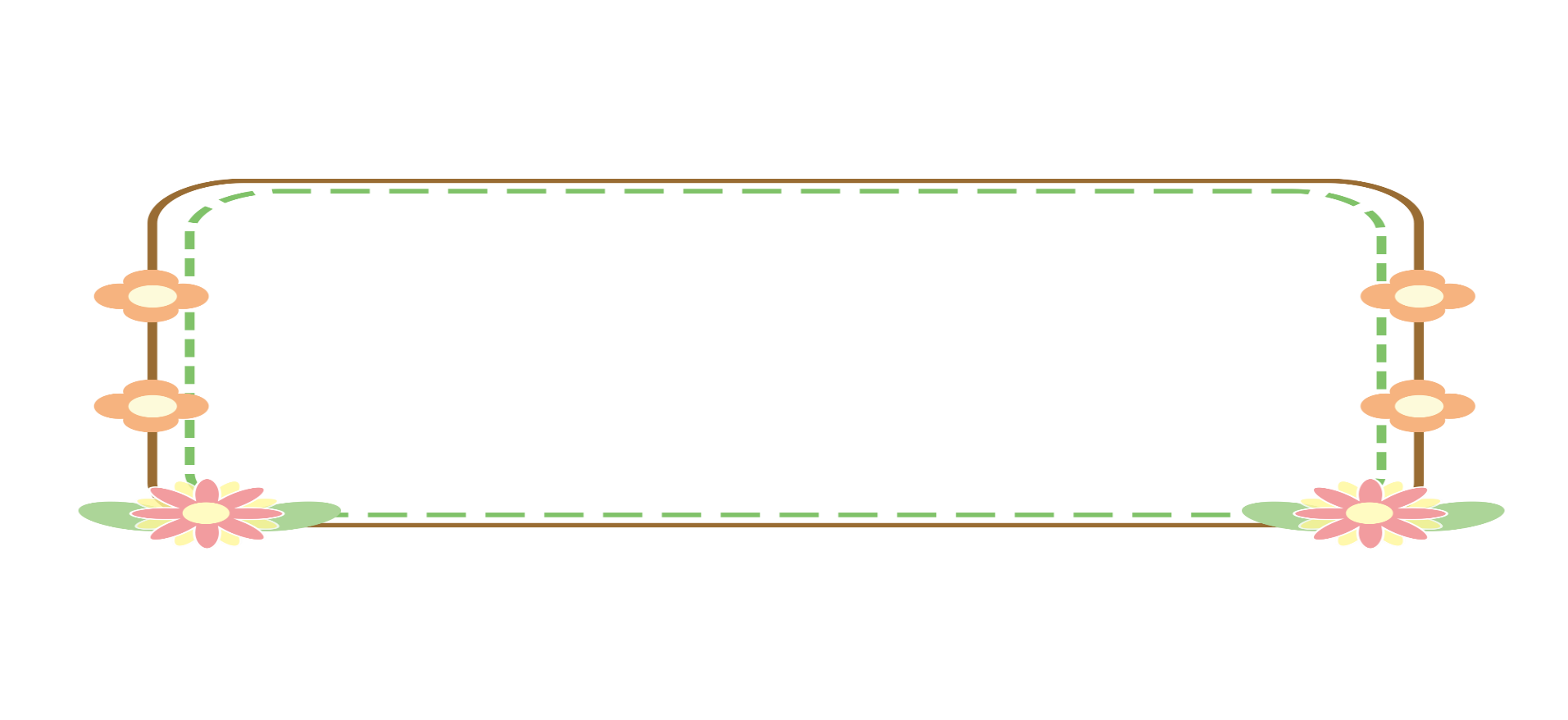 Em đọc kĩ đoạn văn đầu tiên để trả lời câu hỏi.
Đại hội thể thao Ô-lim-pích có từ bao giờ và ở đâu?
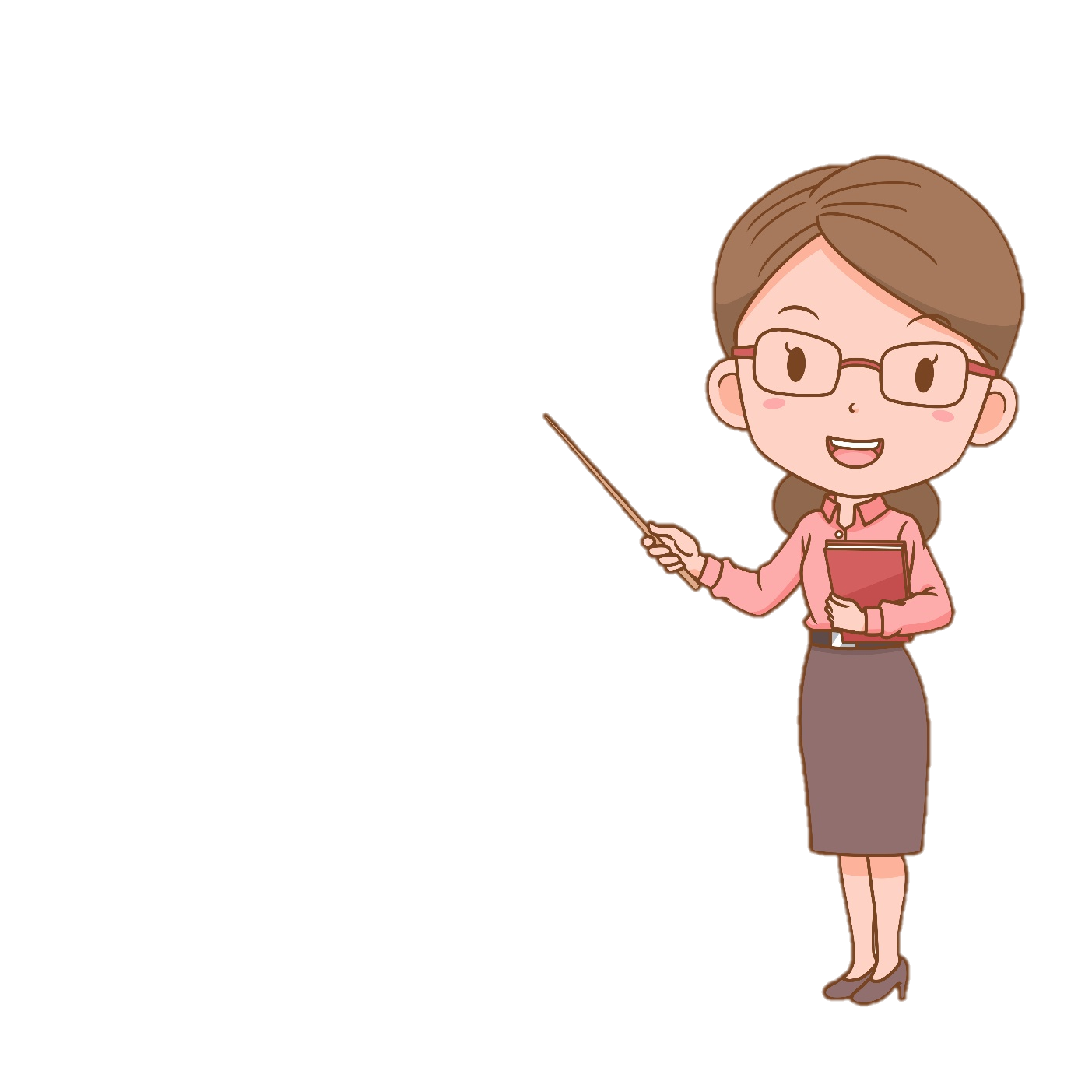 Đại hội thể thao Ô-lim-pích có từ gần 
3 000 năm trước ở Hy Lạp cổ.
Em đọc đoạn văn thứ hai để trả lời câu hỏi.
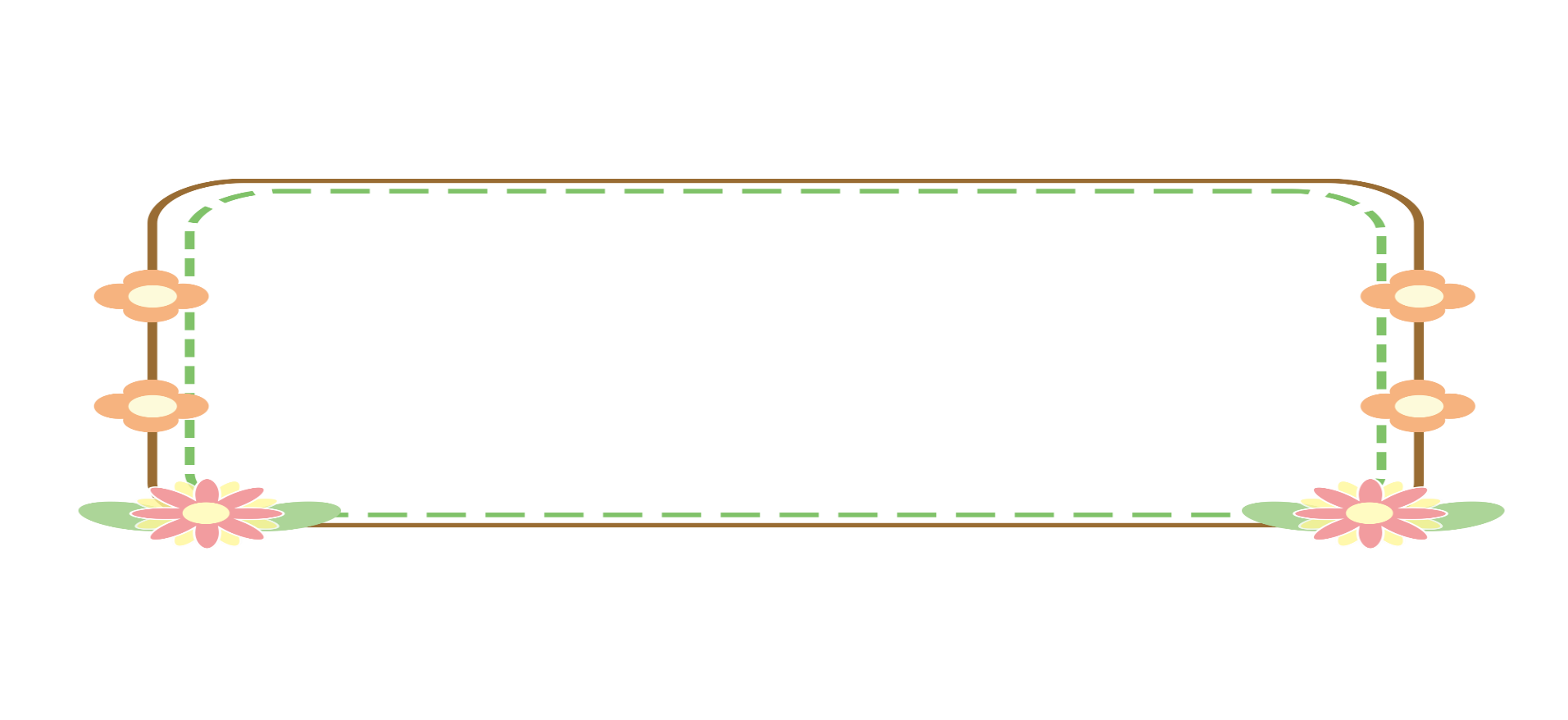 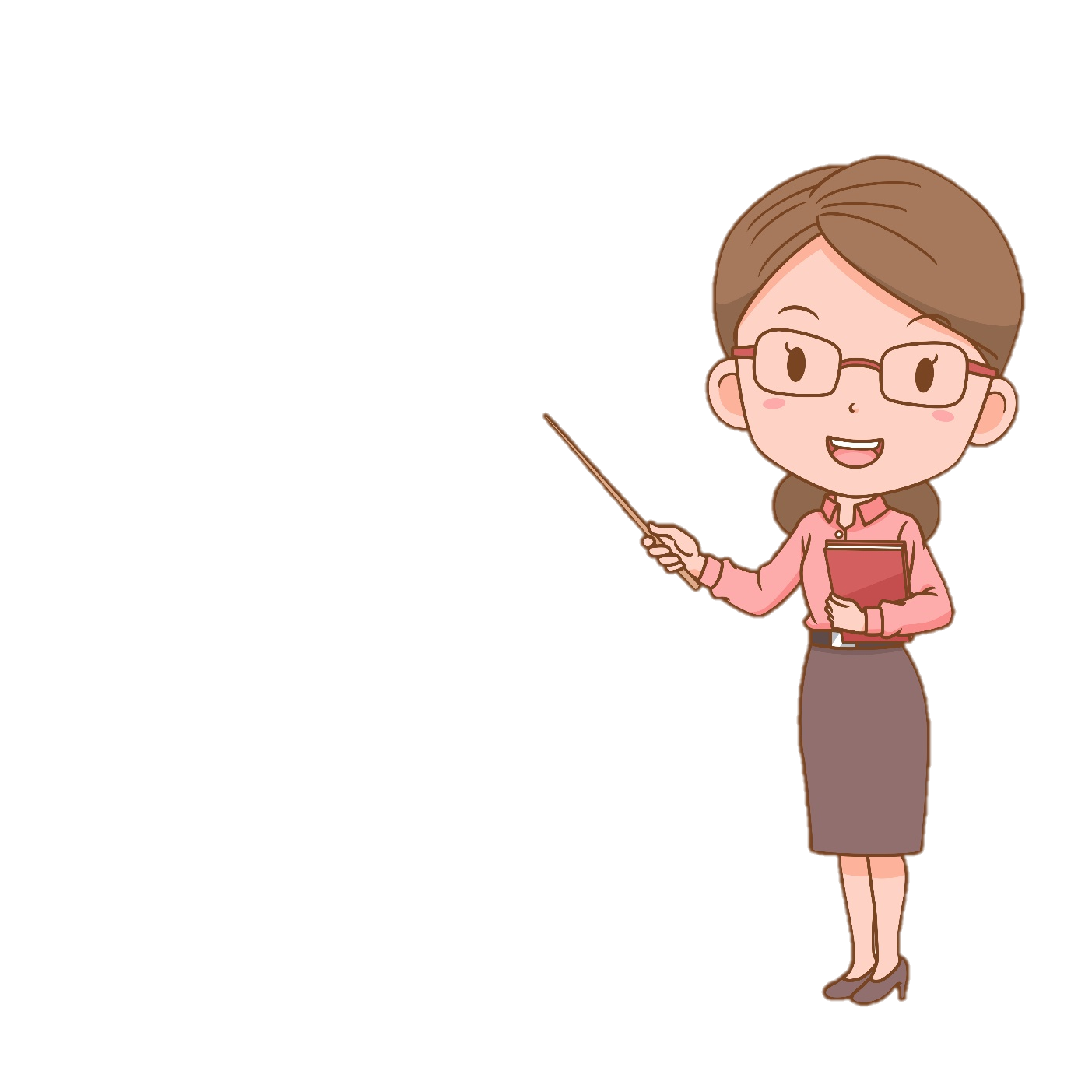 Những môn thể thao nào được thi đấu trong đại hội?
Những môn thể thao được thi đấu trong đại hội là chạy, nhảy, bắn cung, đua ngựa, ném đĩa, ném lao, đấu vật,..
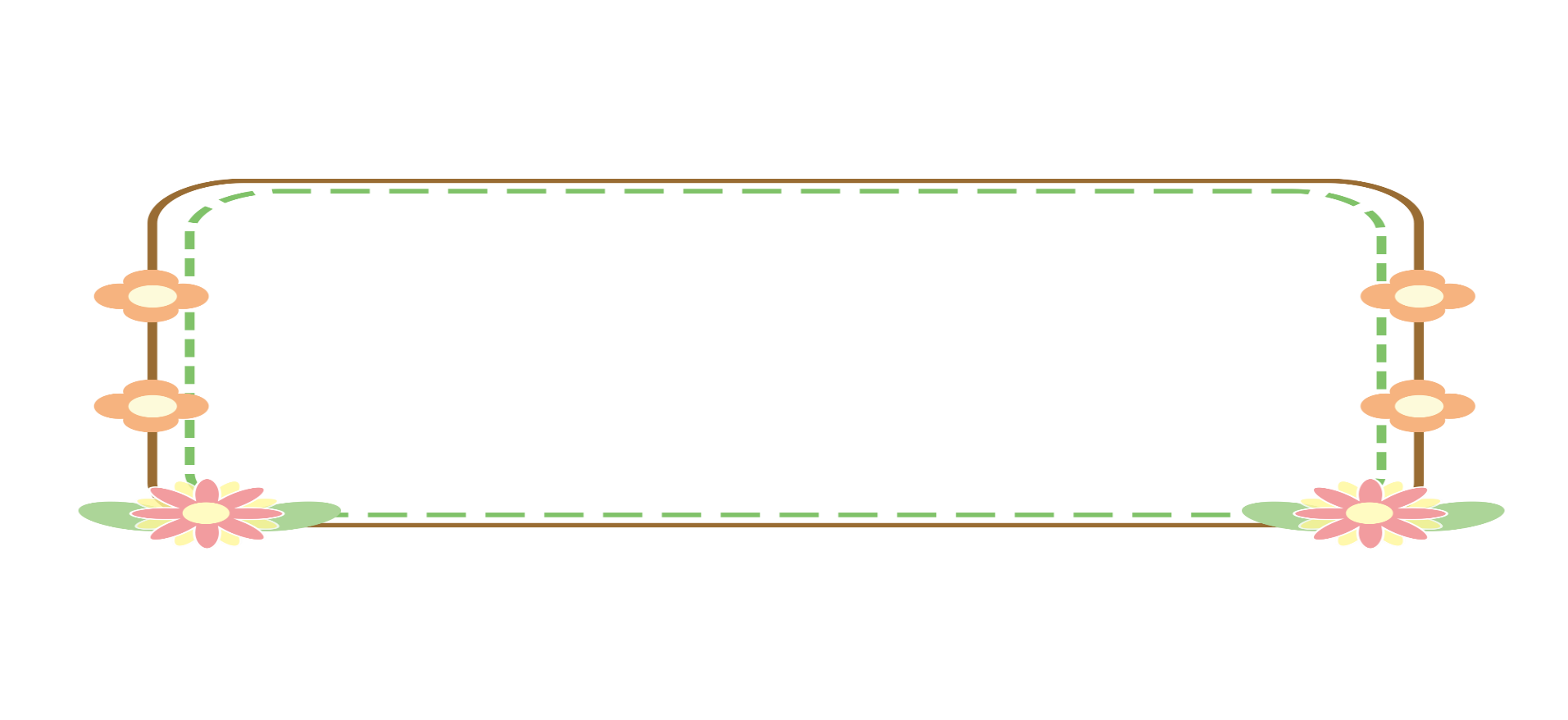 Khung cảnh thành phố trong những ngày diễn ra lễ hội như thế nào?
Khung cảnh thành phố trong những ngày diễn ra lễ hội rất tưng bừng, náo nhiệt nhưng cũng rất yên bình vì mọi cuộc xung đột đều phải tạm ngừng.
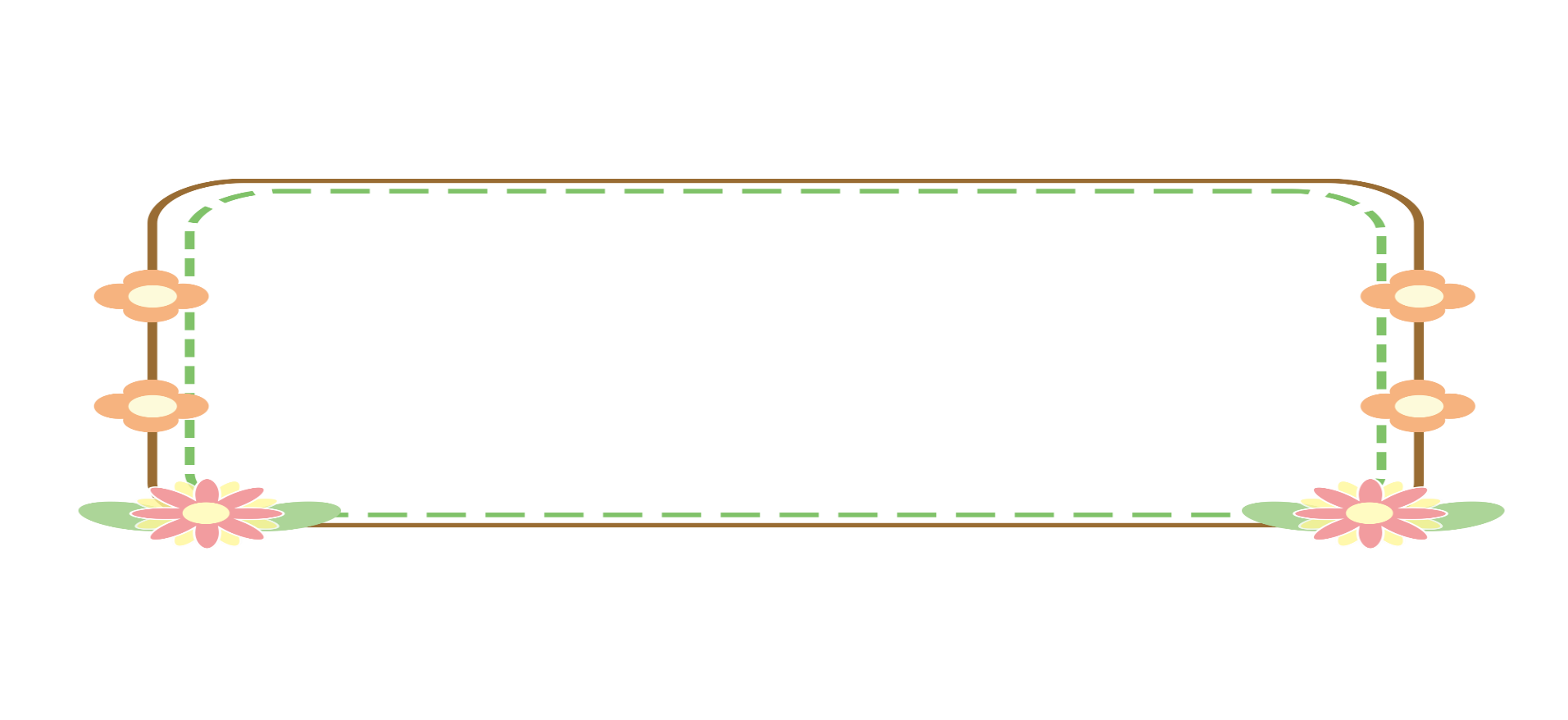 Em hãy giới thiệu về ngọn lửa Ô-lim-pích.
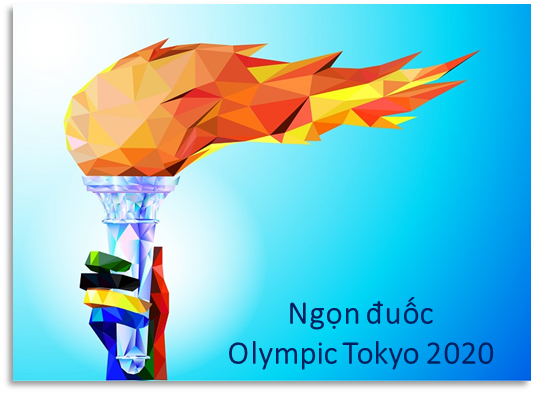 Ngọn lửa Ô-lim-pích mang từ thành phố Ô-lim-pi-a tới được thắp sáng trong giờ khai mạc, báo hiệu bắt đầu những cuộc đua tài theo tinh thần hoà bình và hữu nghị.
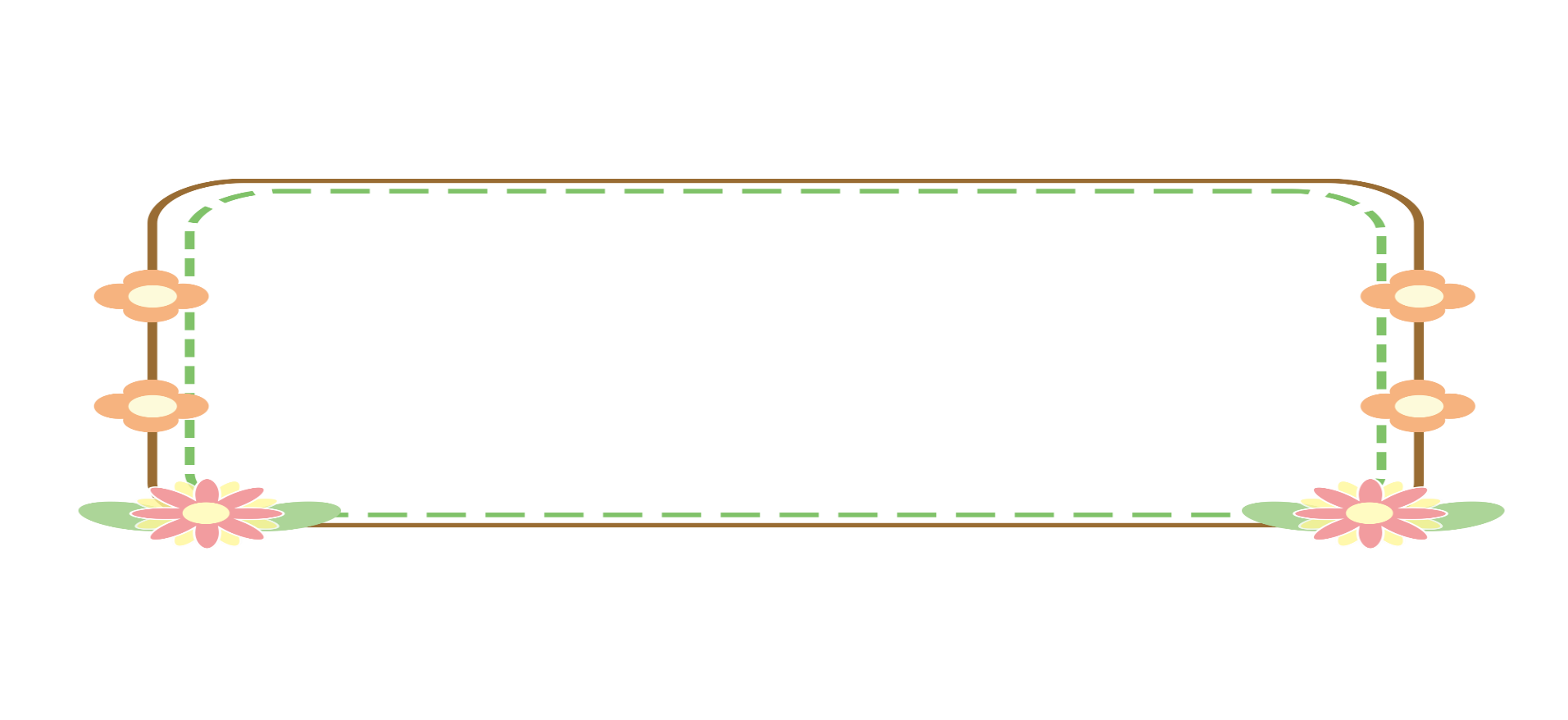 Theo em, vì sao nói Đại hội thể thao Ô-lim-pích là tục lệ tốt đẹp?
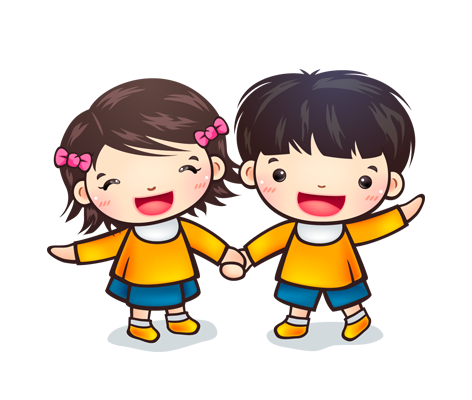 + Đại hội thể thao Ô-lim-pích là tục lệ tốt đẹp vì đại hội đã đem đến cho thành phố không khí tưng bừng, náo nhiệt.
+ Đại hội thể thao Ô-lim-pích là tục lệ tốt đẹp vì thông qua các môn thể thao lễ hội đã đem đến không khí hoà bình, hữu nghị cho các quốc gia trên thế giới./...
Thảo luận nhóm đôi
`
Theo em, vì sao nói Đại hội Thể thao Ô-lim-pích là tục lệ tốt đẹp?
`
Trong thời gian lễ hội, mọi cuộc xung đột đều phải tạm ngừng.
Đã có từ gần 3.000 năm trước.
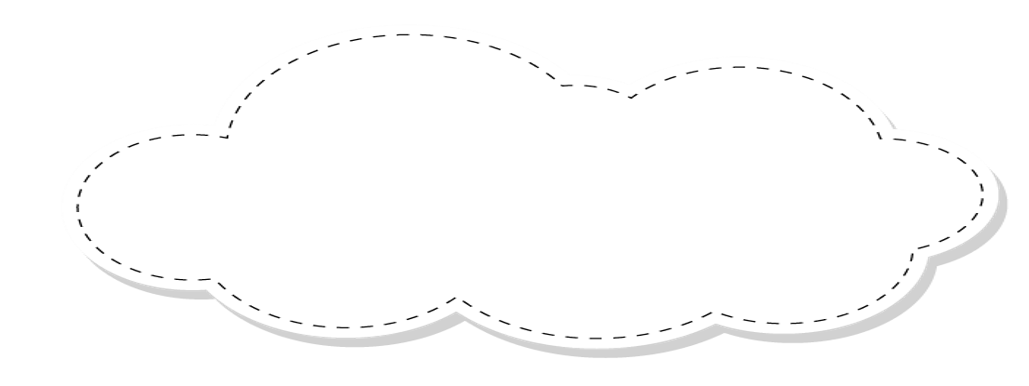 Trai tráng từ khắp nơi về thi tài thể thao.
Khuyến khích việc rèn luyện thể dục thể thao.
Đại hội Thể thao Ô-lim-pích
 là tục lệ tốt đẹp
Những cuộc đua tài theo tinh thần hòa bình và hữu nghị.
Có thêm sự tham gia của các vận động viên nữ.
Người đoạt giải được tấu nhạc chúc mừng và được đặt một vòng nguyệt quế lên đầu.
..........................
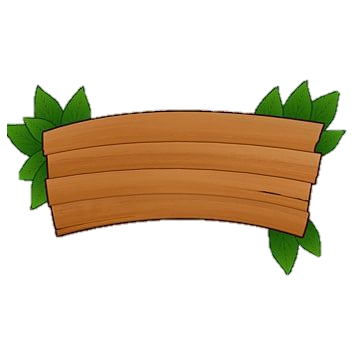 Nội dung bài đọc
Bài văn cho biết thể thao có khả năng kết nối con người trên thế giới với nhau, đem lại không khí hoà bình, hữu nghị trên thế giới,...
.
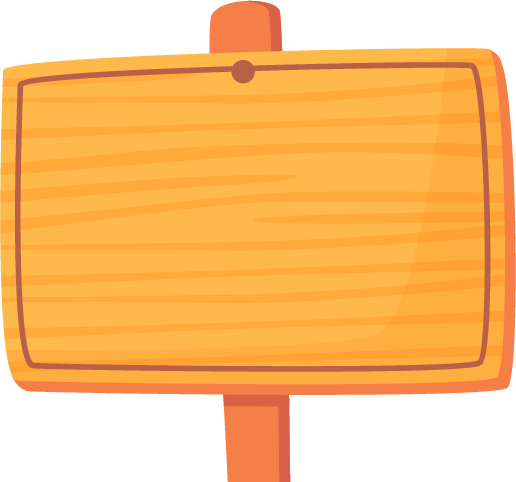 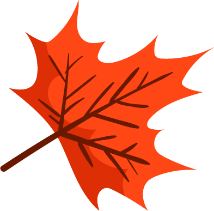 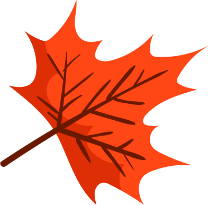 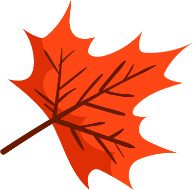 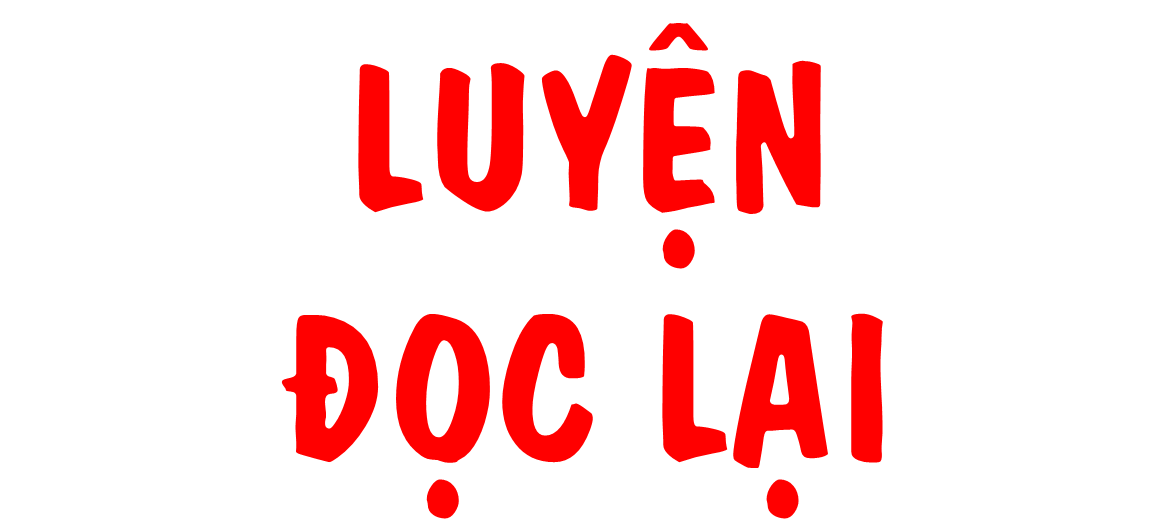 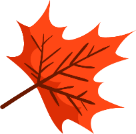 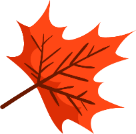 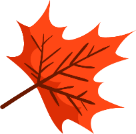 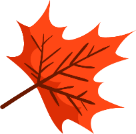 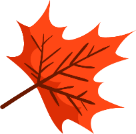 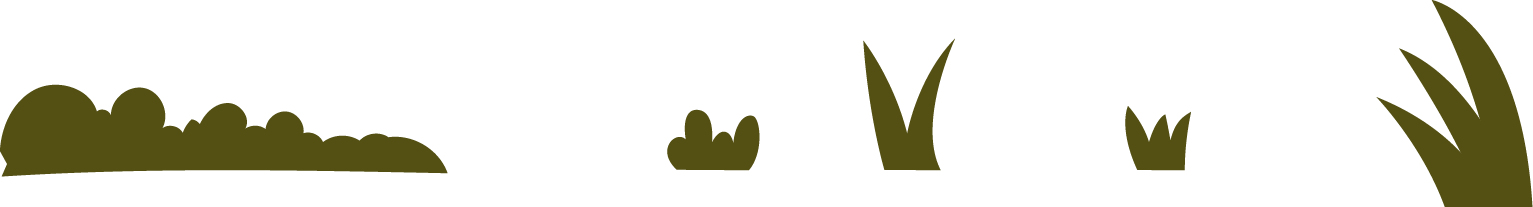 Ngọn lửa Ô-lim-pích
Tục lệ tổ chức Đại hội Thể thao Ô-lim-pích đã có từ gần 3000 năm trước ở nước Hi Lạp cổ.
Đại hội được tổ chức bốn năm một lần, vào tháng 7, thường kéo dài năm, sáu ngày. Trai tráng từ khắp nơi trên đất nước Hi Lạp đổ về thành phố Ô-lim-pi-a thi chạy, nhảy, bắn cung, đua ngựa, ném đĩa, ném lao, đấu vật,... Những người đoạt giải được tấu nhạc chúc mừng và được đặt một vòng nguyệt quế lên đầu tượng trưng cho vinh quang, chiến thắng. Trong thời gian lễ hội, mọi cuộc xung đột đều phải tạm ngừng. Thành phố Ô-lim-pi-a trở nên đông đúc, tưng bừng, náo nhiệt vì sự có mặt của người tứ xứ.
Từ năm 1894, tục lệ tốt đẹp này được khôi phục và tổ chức trên phạm vi toàn thế giới. Ngọn lửa mang từ thành phố Ô-lim-pi-a tới được thắp sáng trong giờ khai mạc, báo hiệu bắt đầu những cuộc đua tài theo tinh thần hoà bình và hữu nghị.
Luyện đọc lại
NGỌN LỬA Ô-LIM-PICH
	Tục lệ tổ chức Đại hội Thể thao Ô-lim-pích đã có từ gần 3 000 năm trước ở nước Hy Lạp cổ.
	Đại hội được tổ chức bốn năm một lần, vào tháng Bảy, thường kéo dài năm, sáu ngày. Trai tráng từ khắp nơi trên đất nước Hi Lạp đổ về thành phố Ô-lim-pi-a thi chạy, nhảy, bắn cung, đua ngựa, ném đĩa, ném lao, đấu vật,... Những người đoạt giải được tấu nhạc chúc mừng và được đặt một vòng nguyệt quế lên đầu tượng trưng cho vinh quang, chiến thắng. Trong thời gian lễ hội, mọi cuộc xung đột đều phải tạm ngừng. Thành phố Ô-lim-pi-a trở nên đông đúc, tưng bừng, náo nhiệt vì sự có mặt của người tứ xứ.
	Từ năm 1894, tục lệ tốt đẹp này được khôi phục và tổ chức trên phạm vi toàn thế giới. Trong các đại hội về sau, có thêm sự tham gia của các vận động viên nữ. Ngọn lửa mang từ thành phố Ô-lim-pi-a tới được thắp sáng trong giờ khai mạc, báo hiệu bắt đầu những cuộc đua tài theo tinh thần hoà bình và hữu nghị.
                                                                           (Theo Kể chuyện lịch sử thế giới)
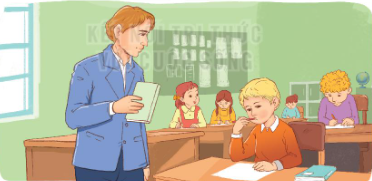 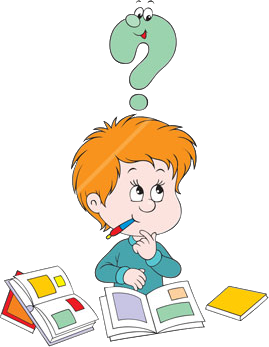 VẬN DỤNG
Giới thiệu Đại hội thể thao 
ở Việt Nam.
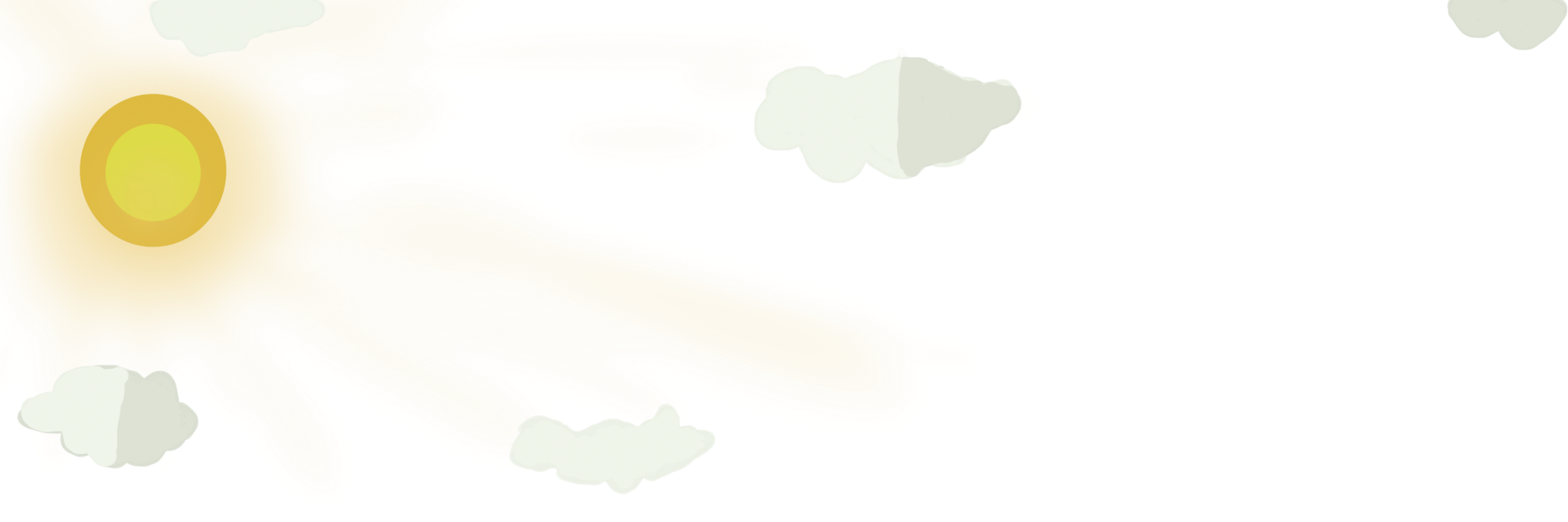 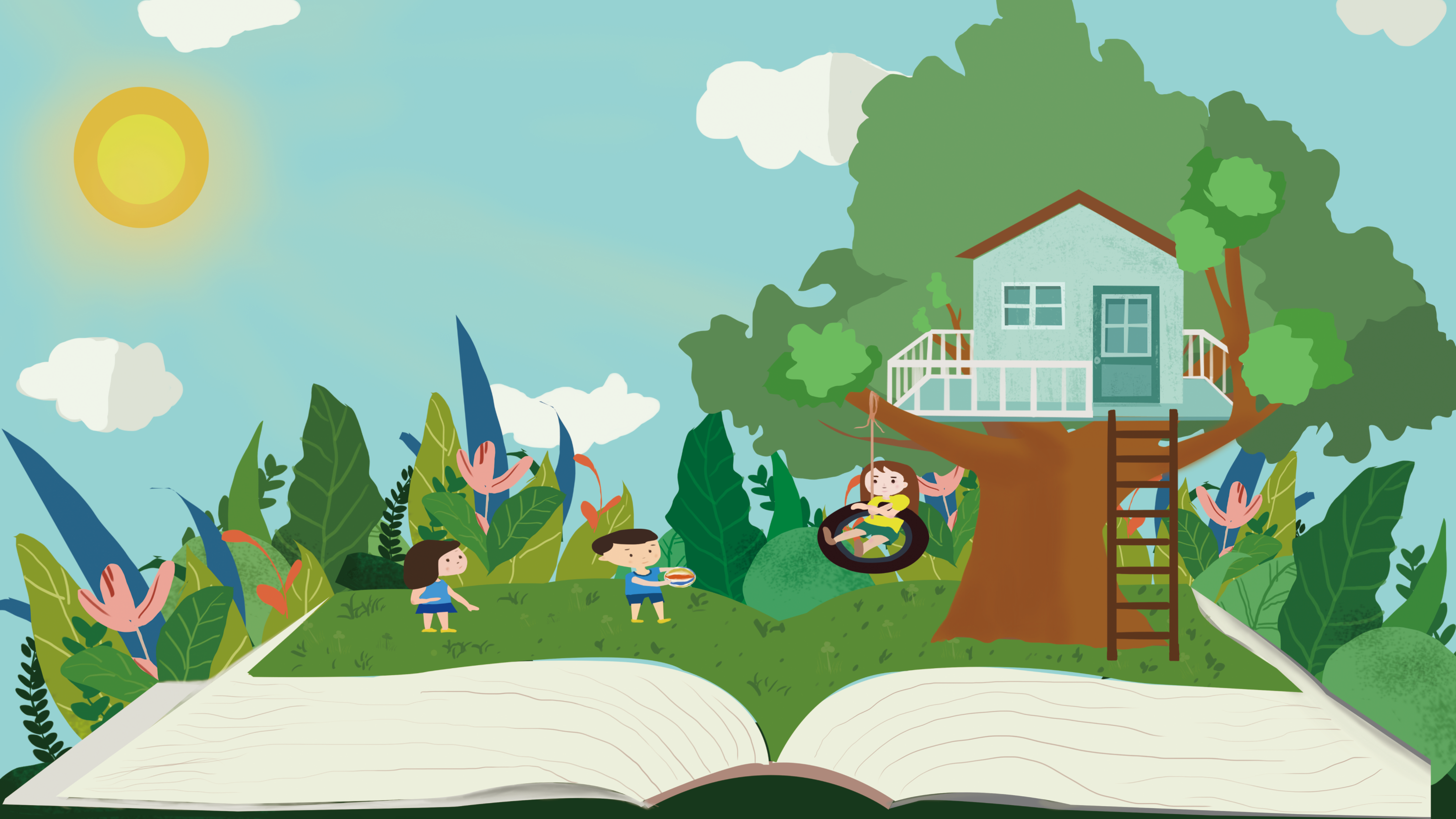 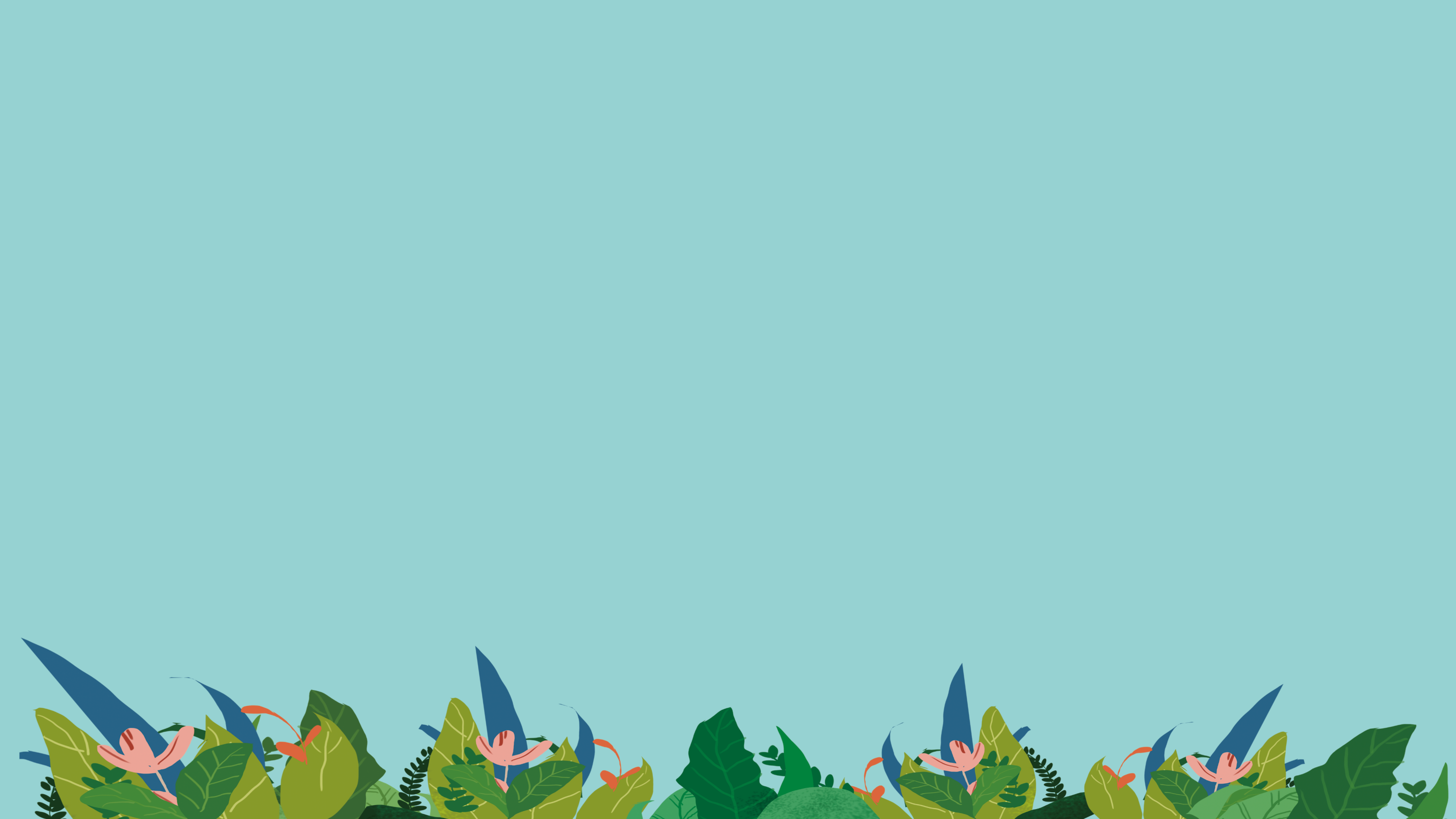 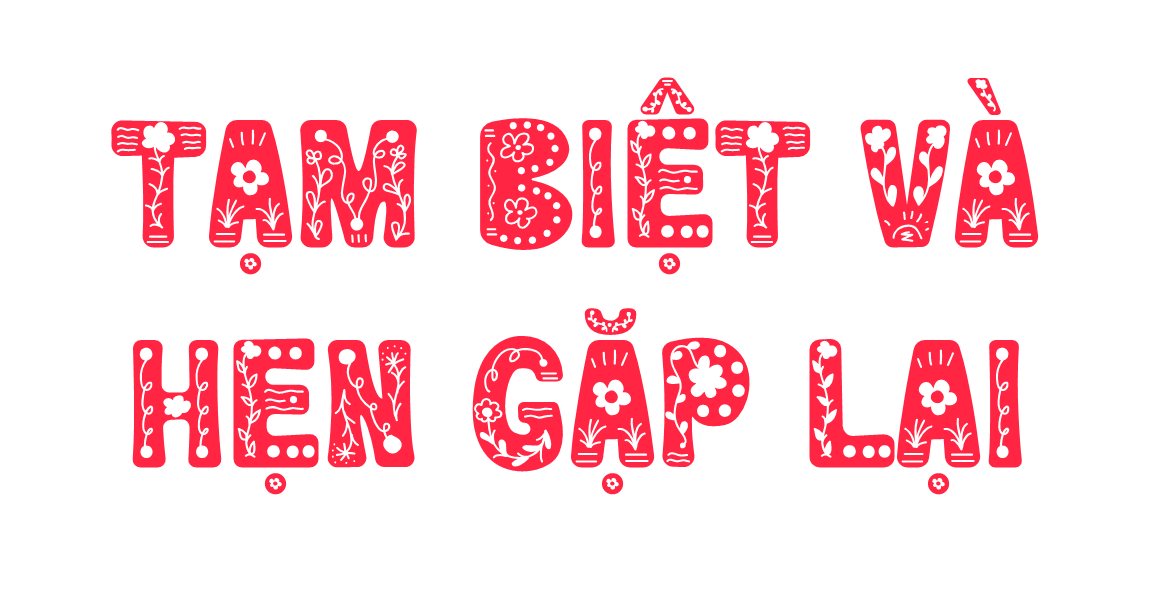 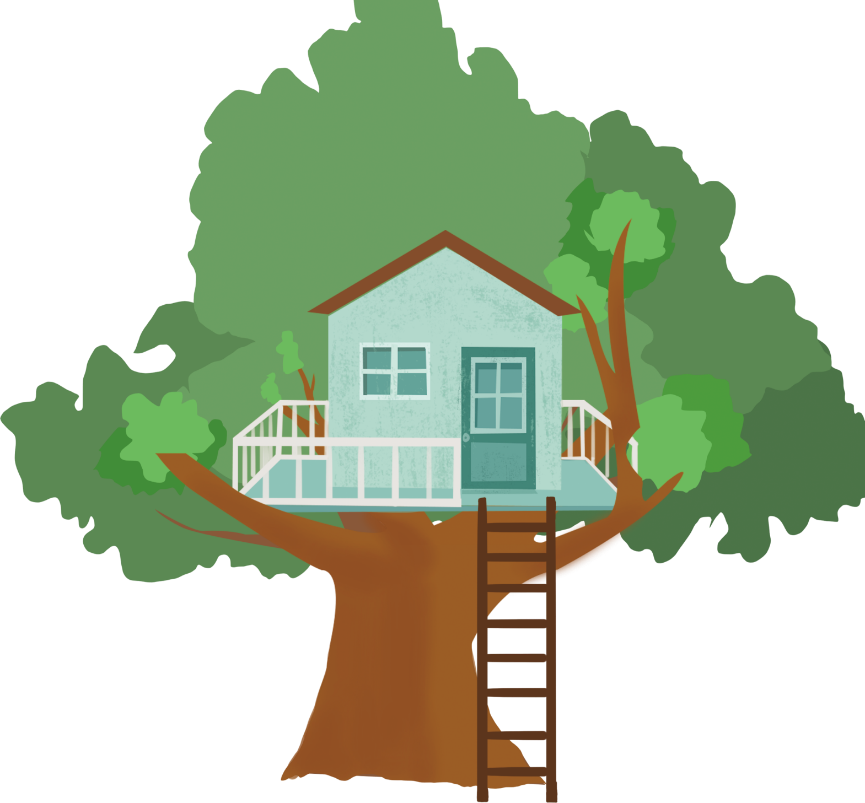 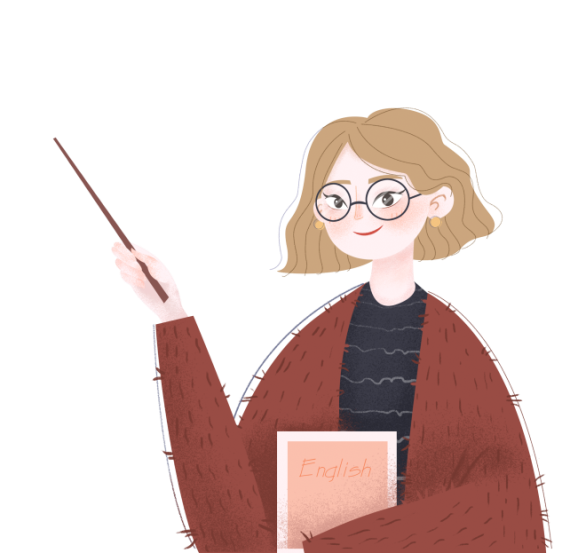 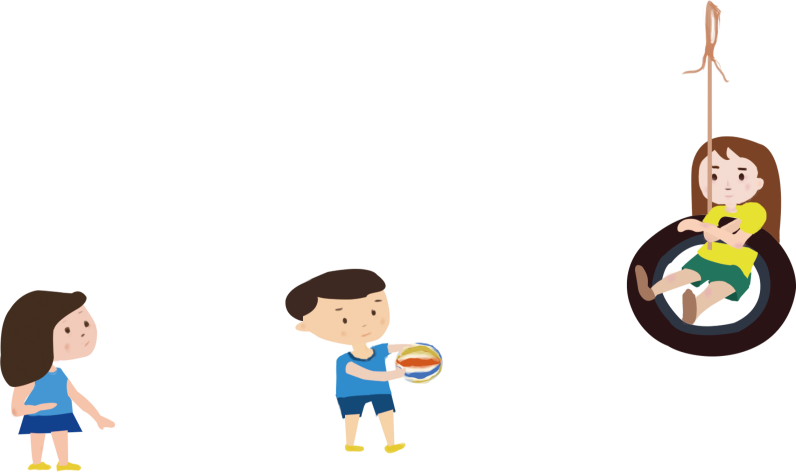